ОГЭ по физике
Тропина Анастасия Владимировна, 
учитель физики первой  квалификационной  категории

03.02.2024
Экзамен  по  выбору  учащихсяОснования  для  выбора
Планирую  изучать  этот  предмет  в  10  классе  на  углубленном  уровне
Любимый  предмет
Более  успешен  по  этому  предмету
Результаты  2022/2023  уч.  года
15 человек
«5» = 1			 Повысили = 1
«4» = 10			 Подтвердили = 5
«3» = 4 			 Понизили = 9

№2, 7, 9, 12 + 2 часть
Выбор  экзамена  в  20023/2024  уч.  году
Особенности  экзамена
3 «части» 
25 заданий
180 минут (3 часа)
Калькулятор, линейка
№ 3
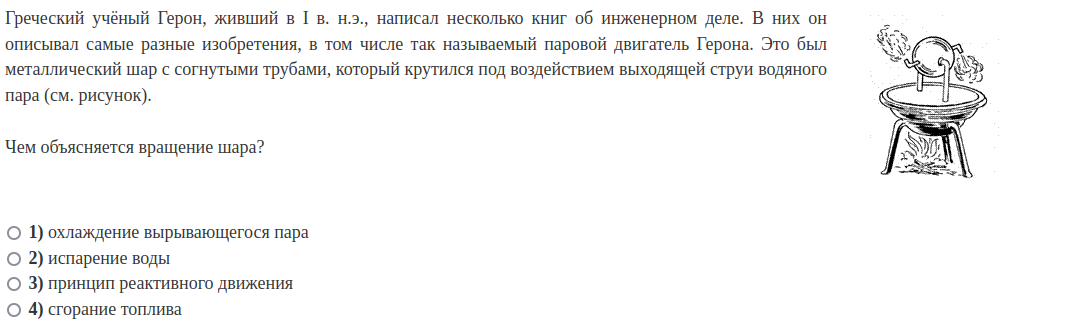 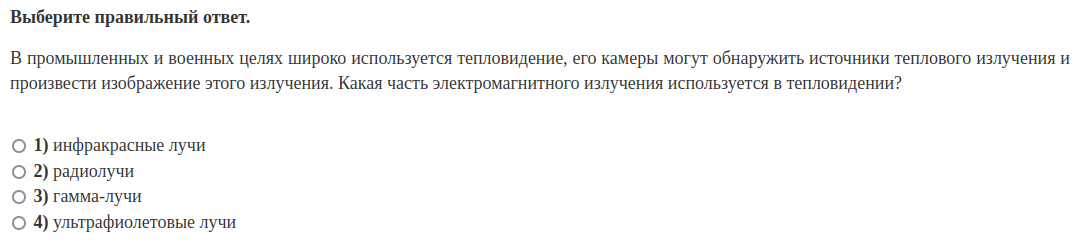 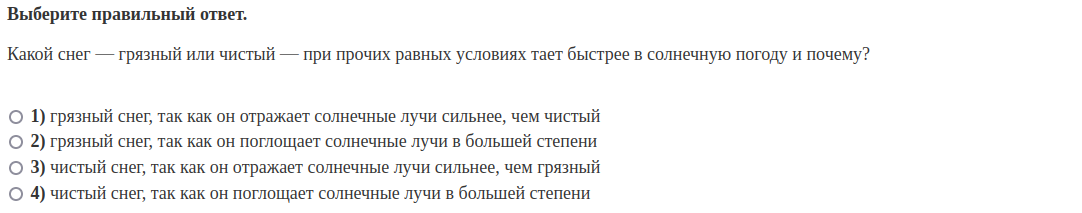 № 3
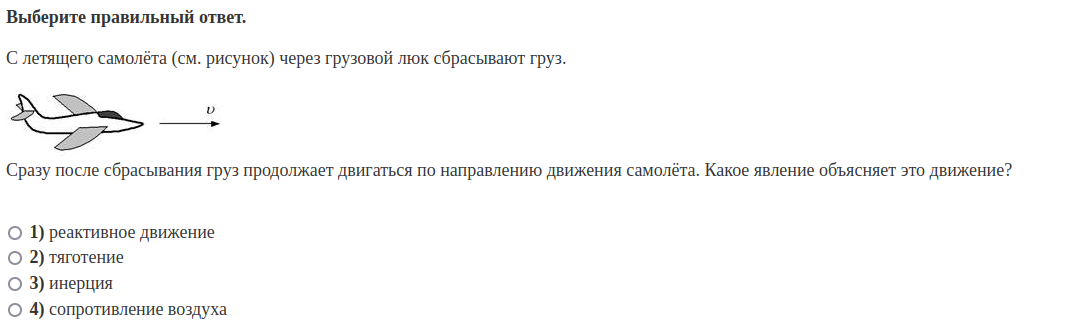 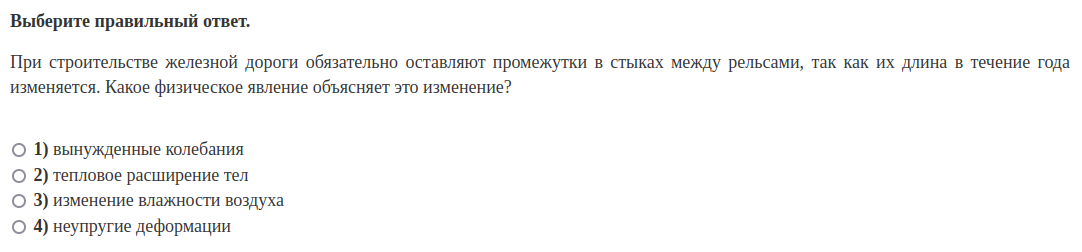 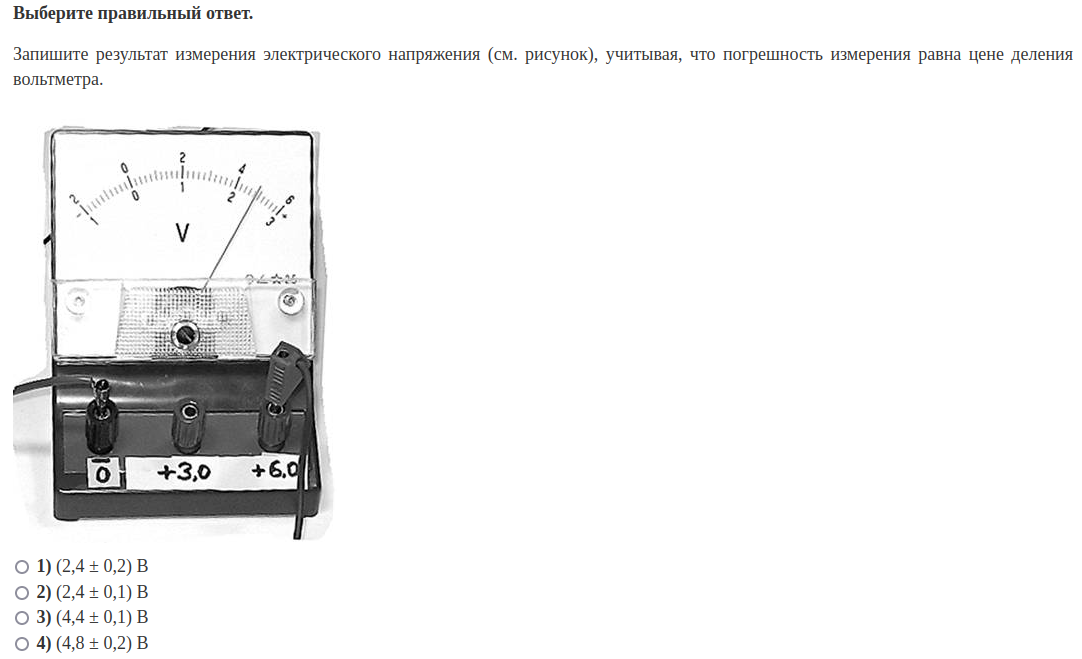 № 15
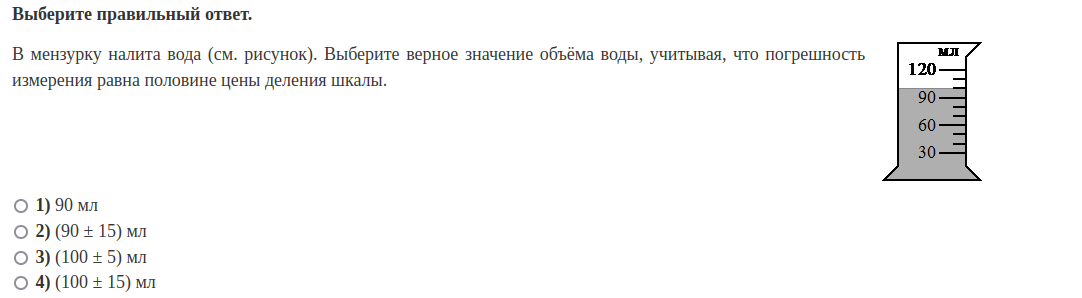 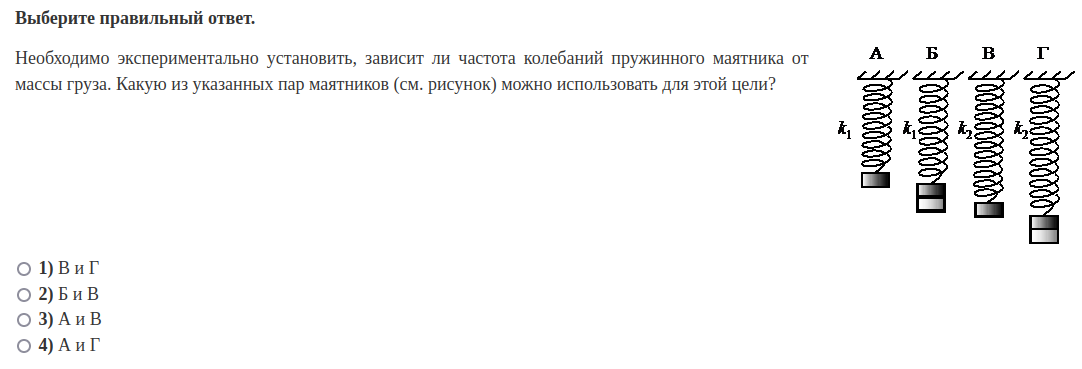 № 15
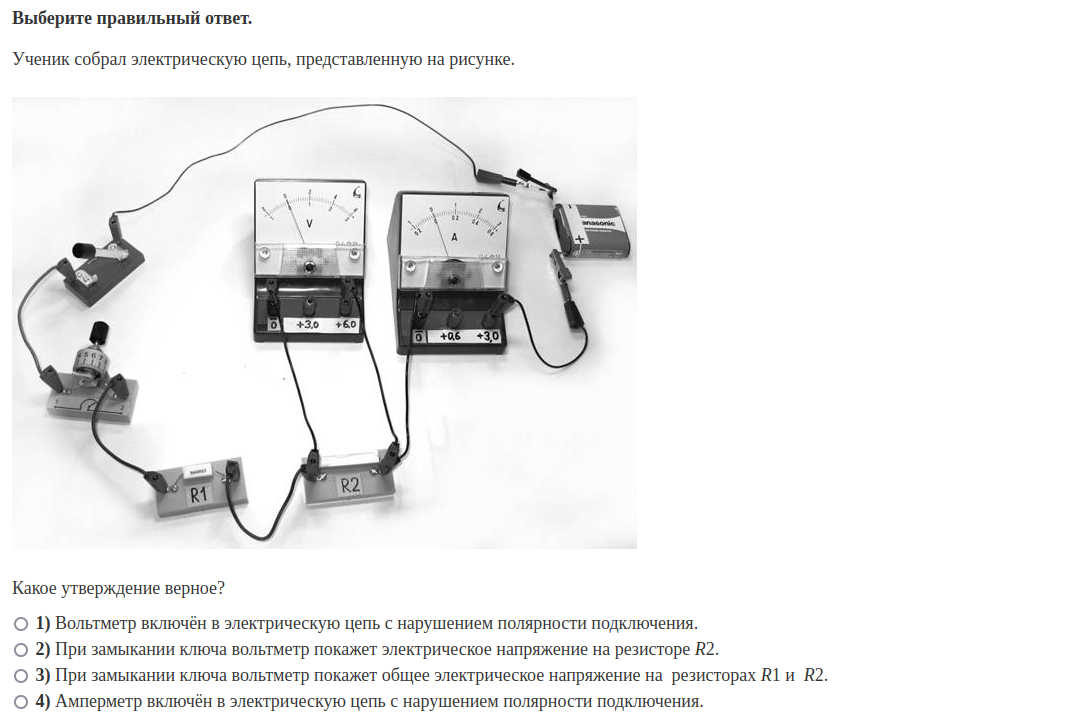 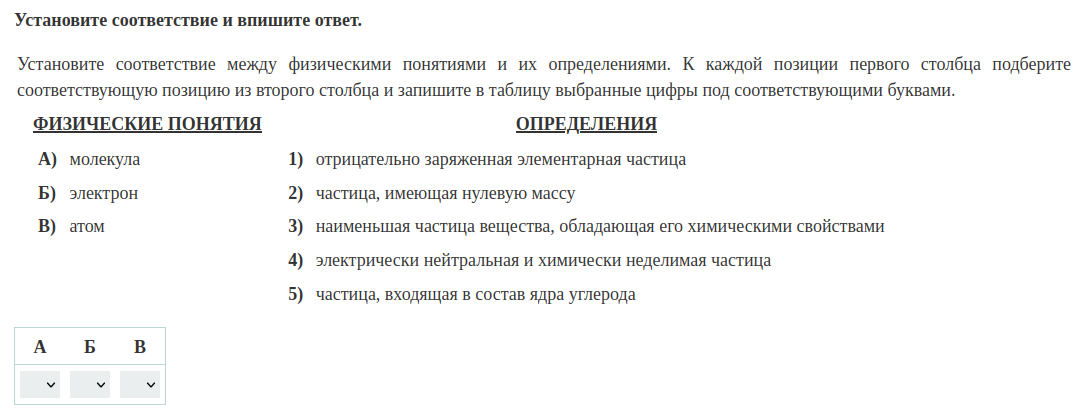 № 1
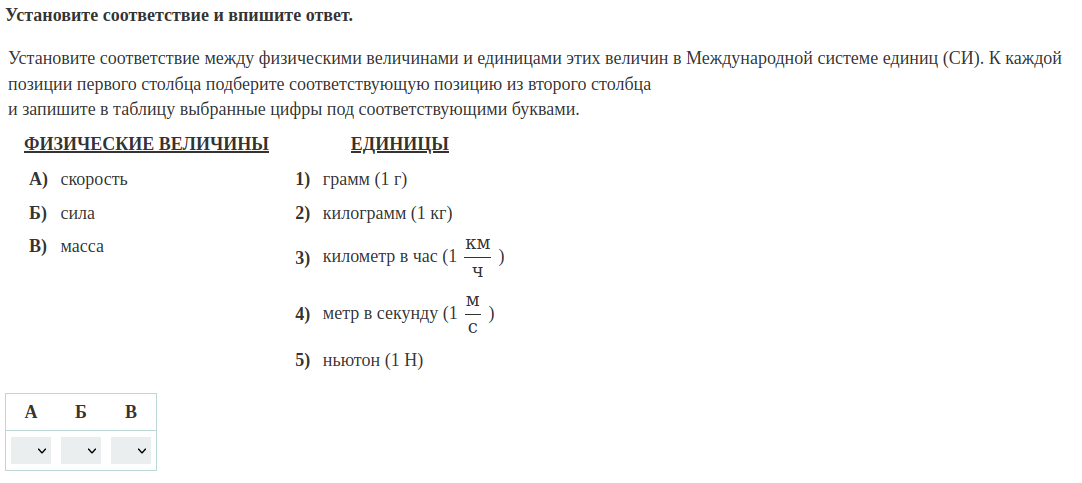 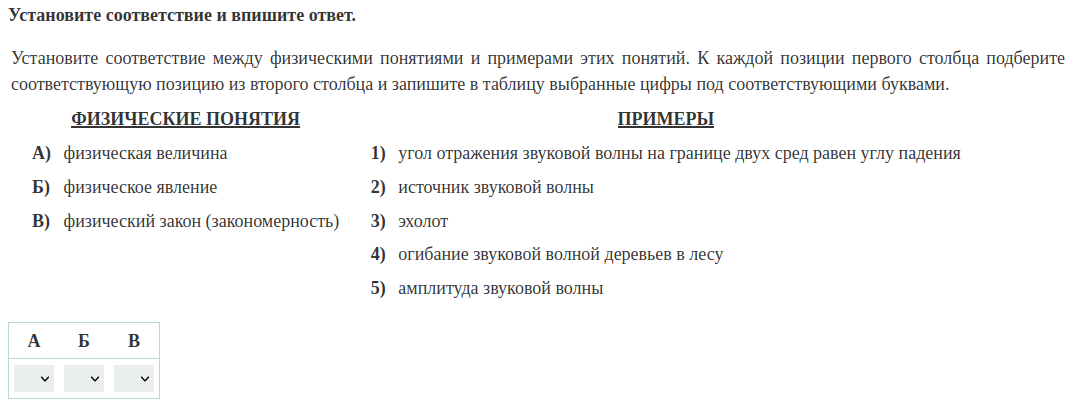 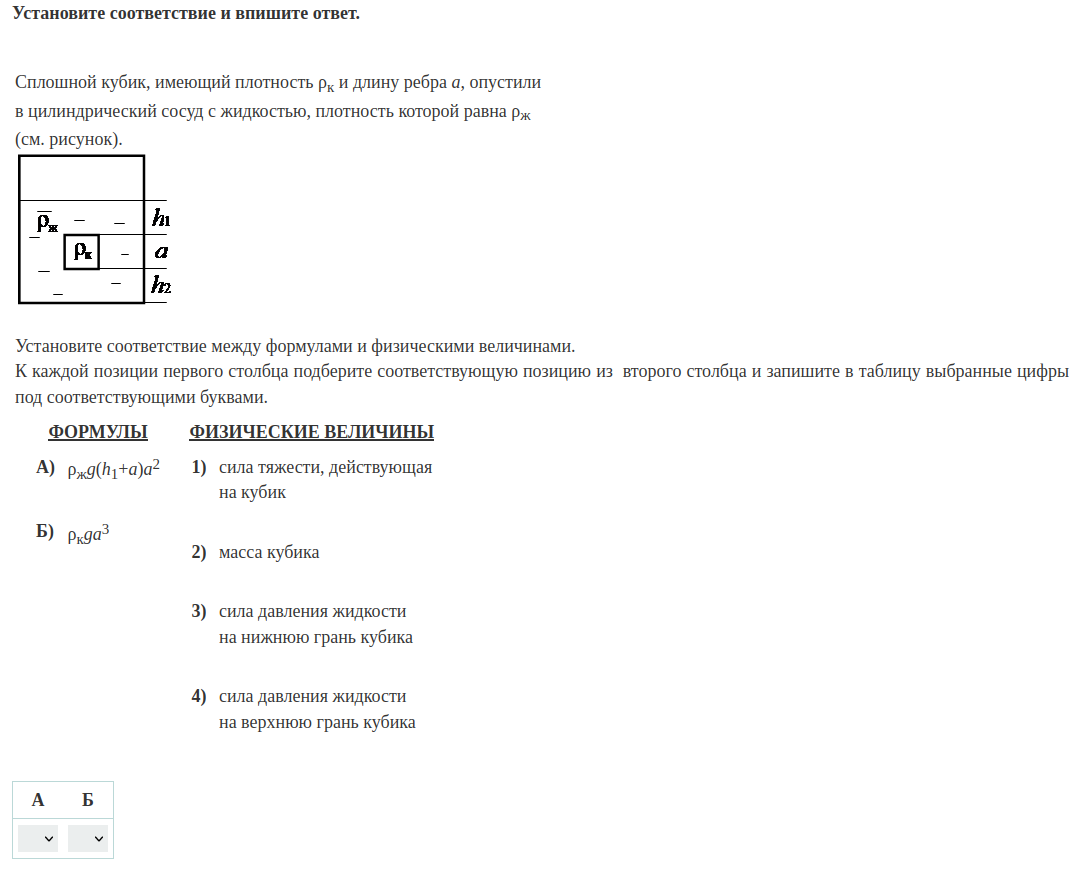 № 2
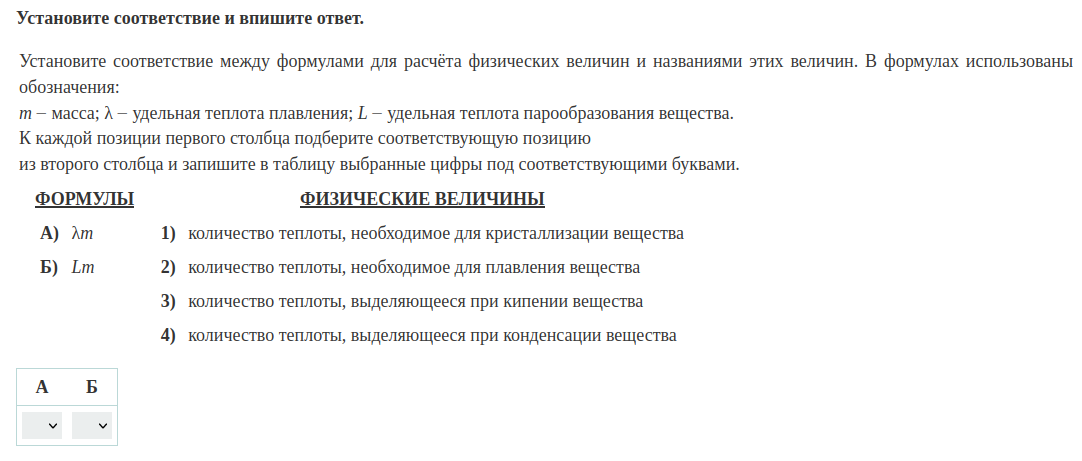 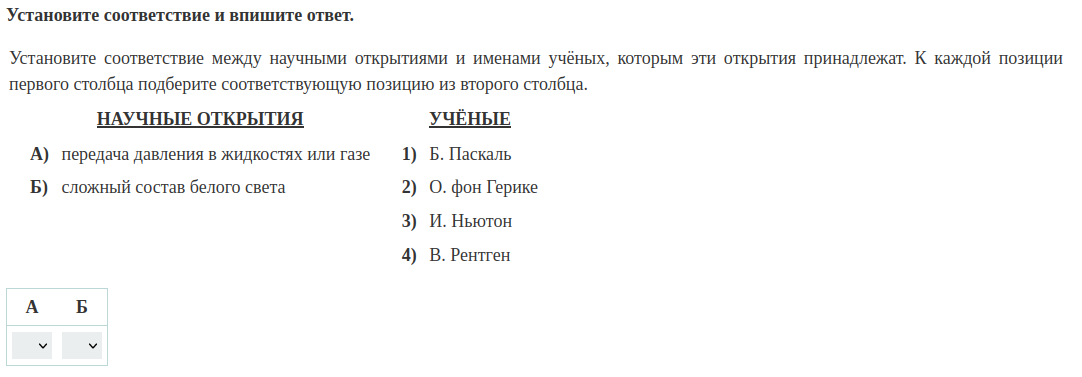 № 18
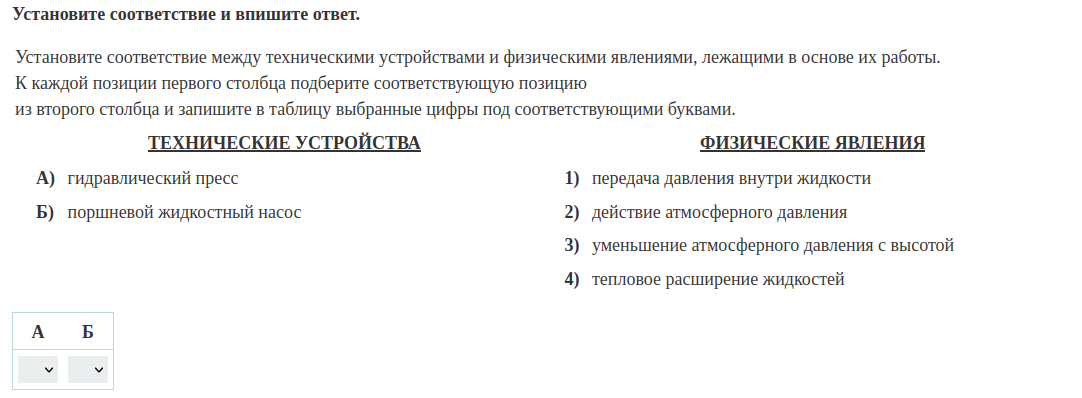 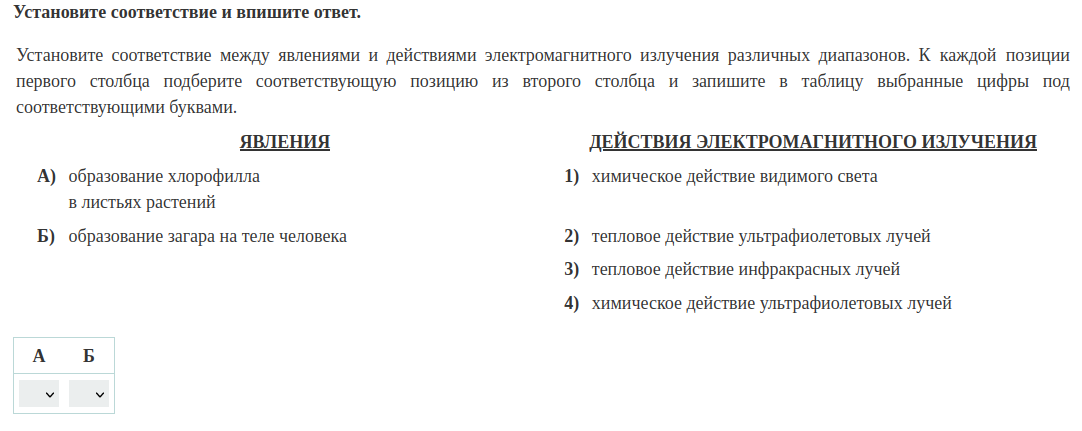 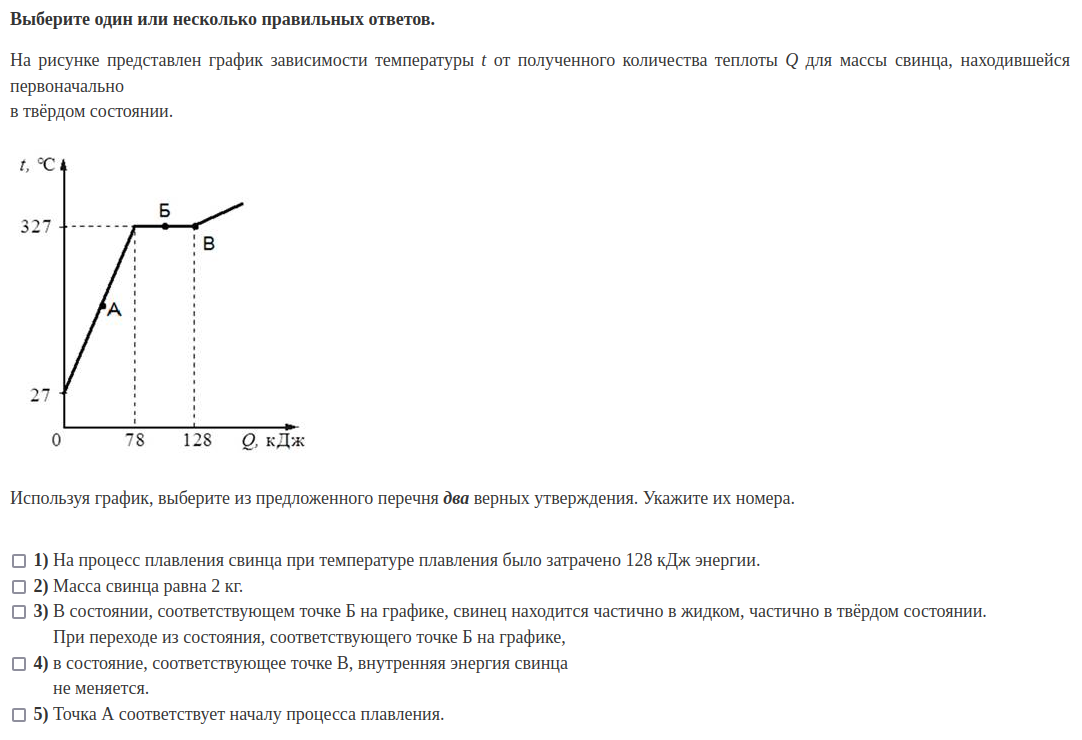 № 13
№ 14
№ 16
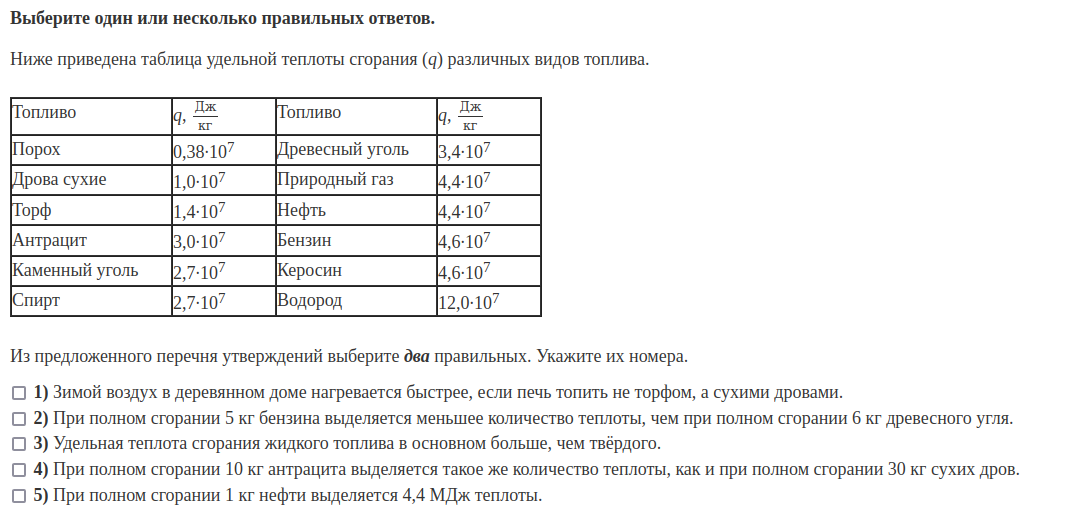 № 11
№ 12
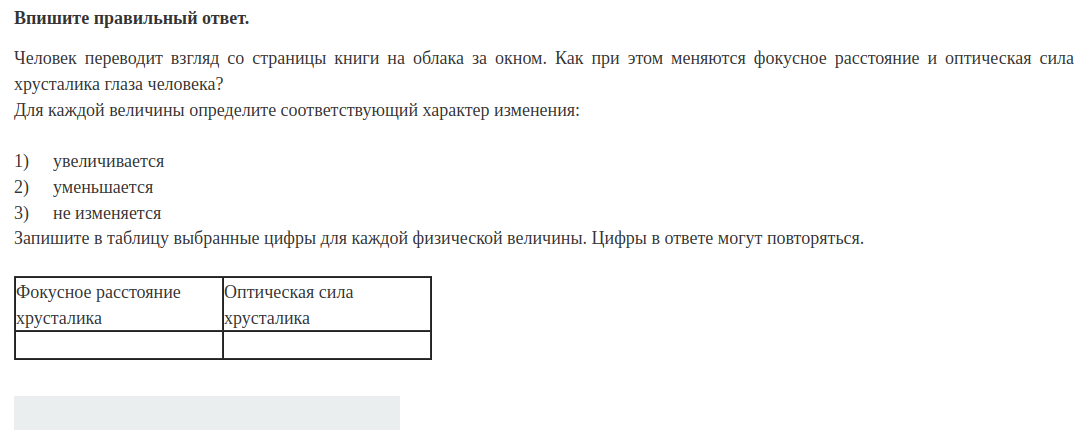 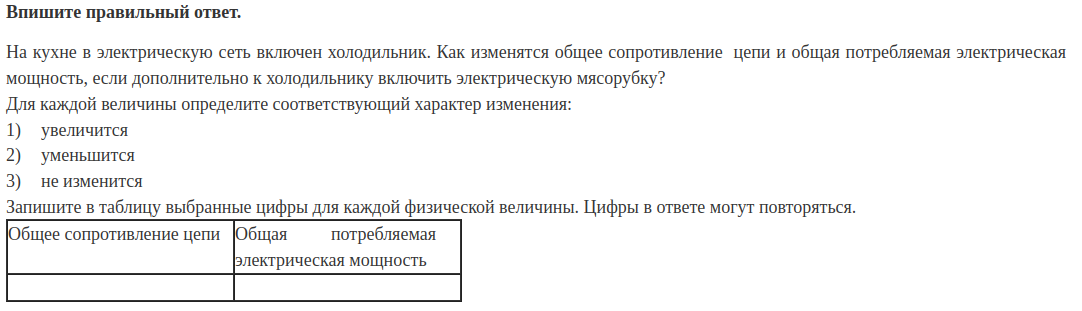 № 5-10
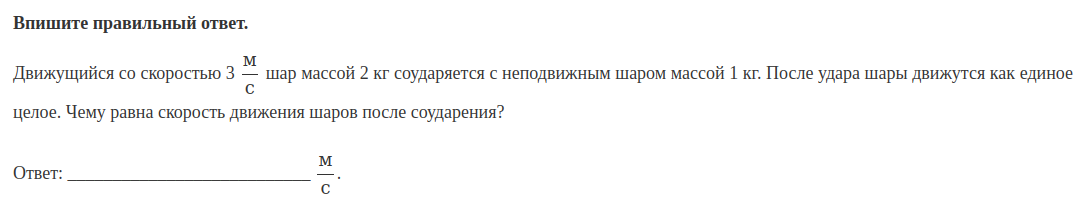 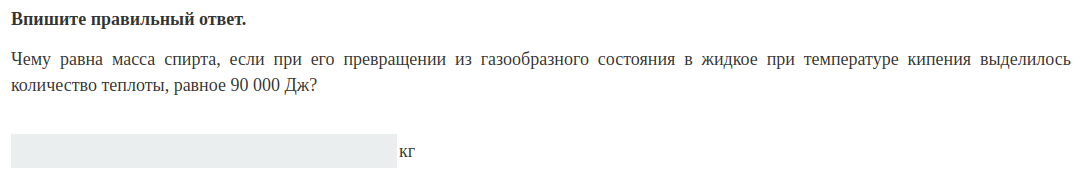 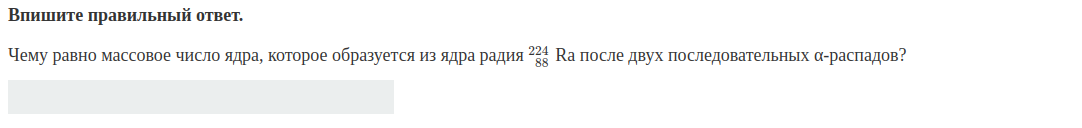 № 5-10
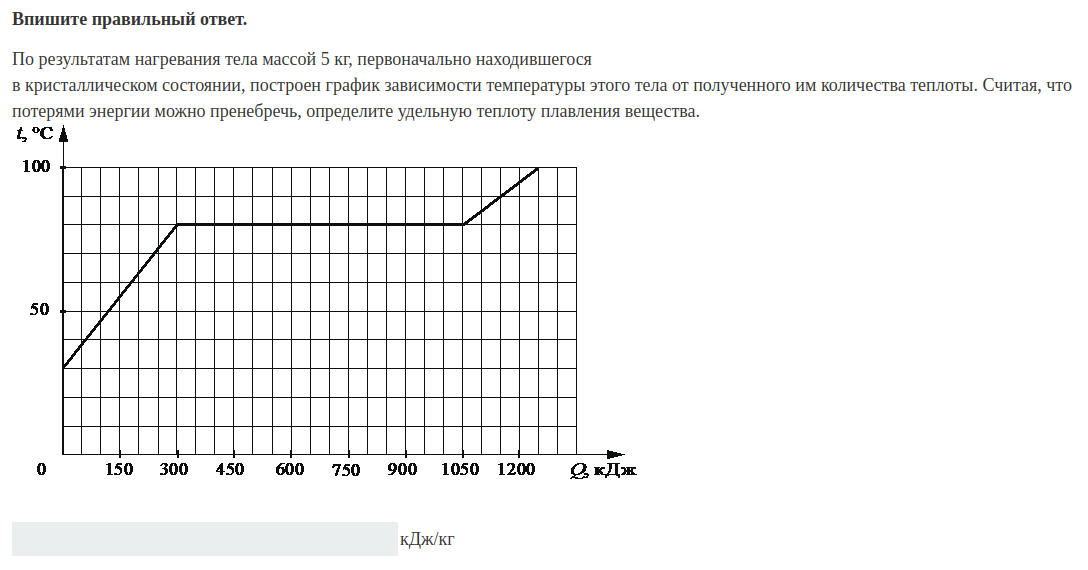 № 5-10
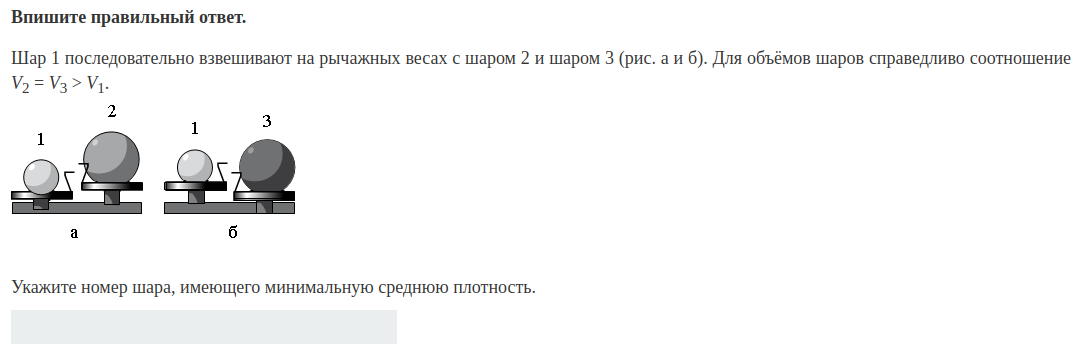 № 4
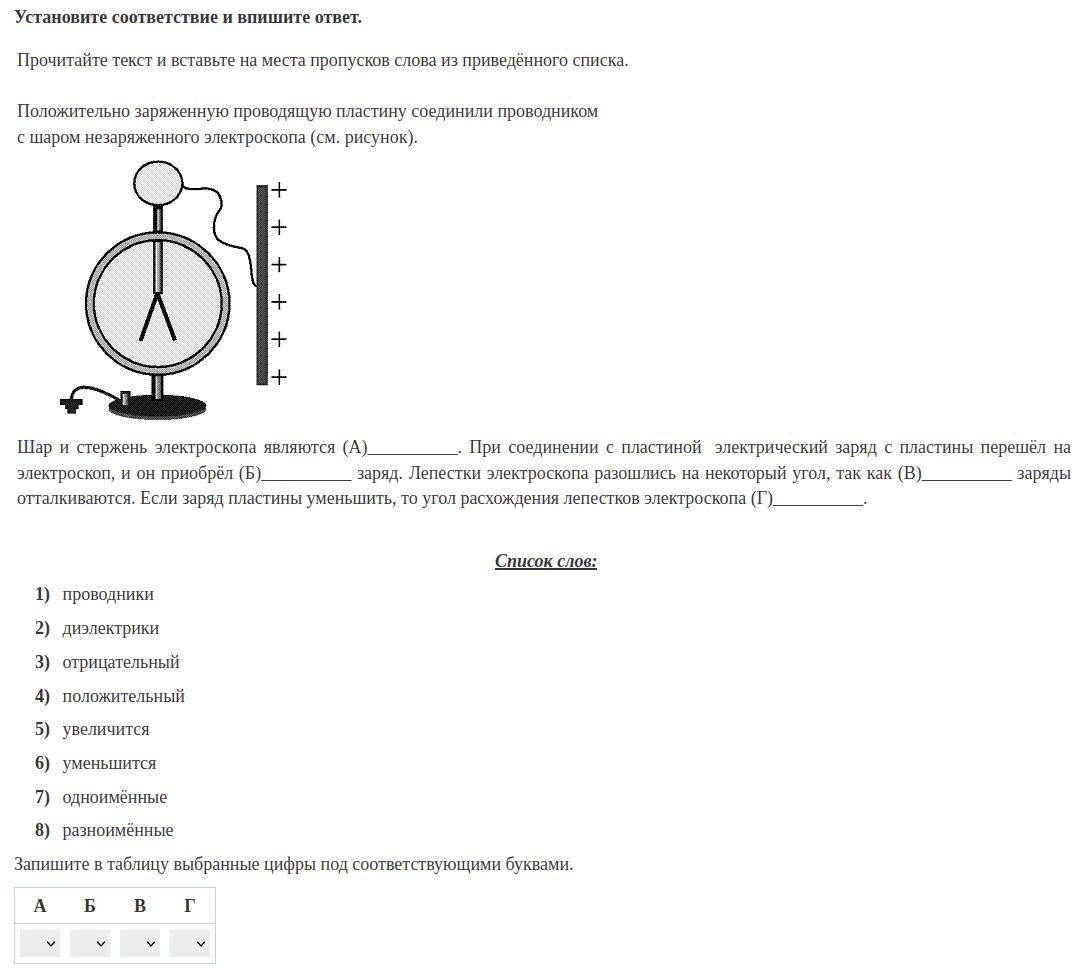 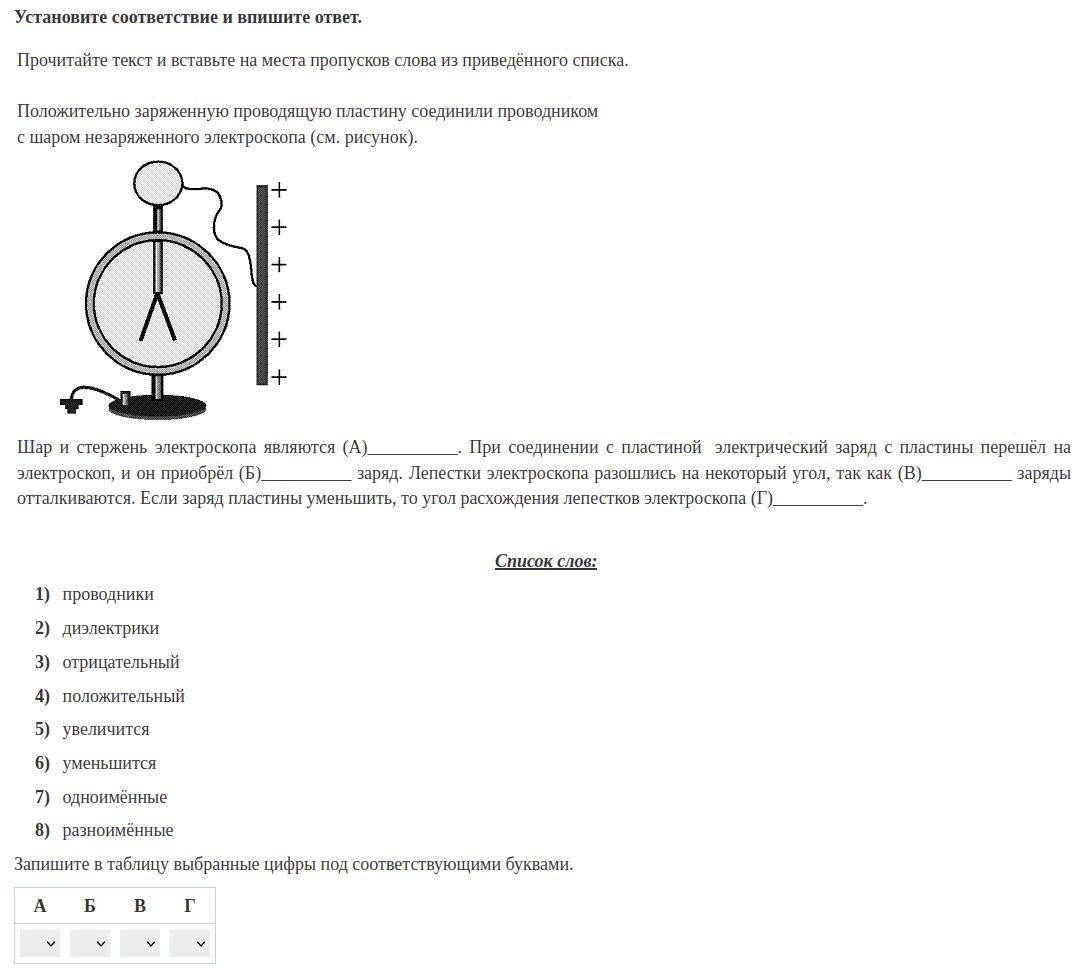 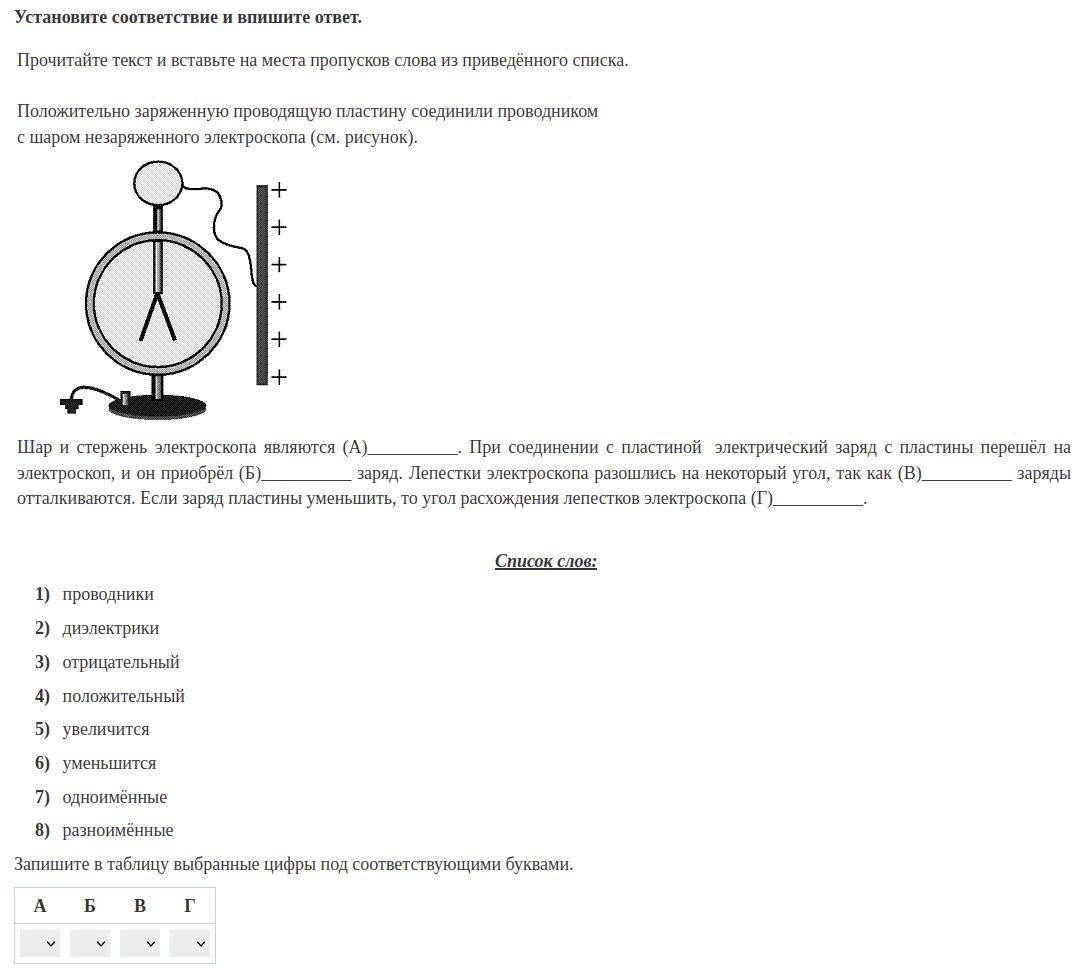 № 19-20
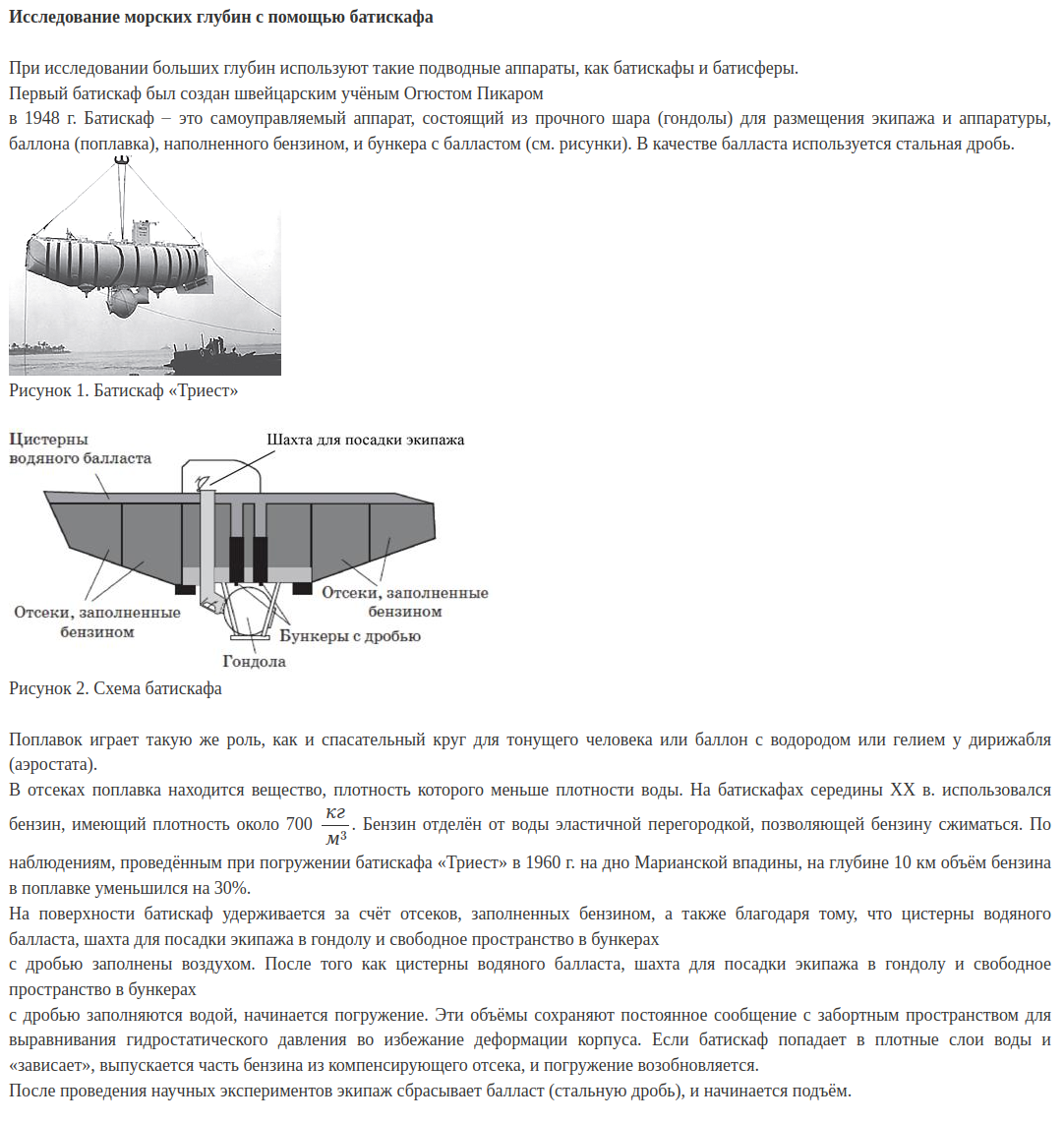 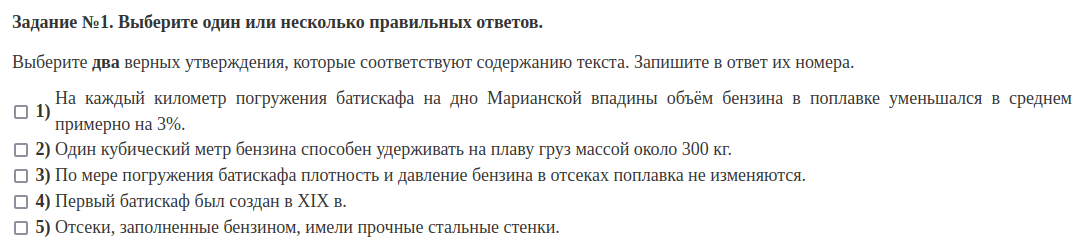 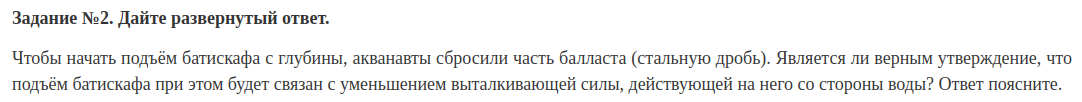 № 21-22
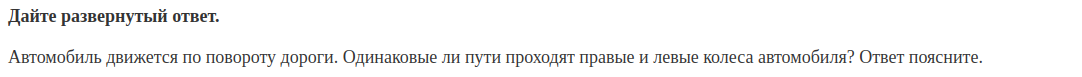 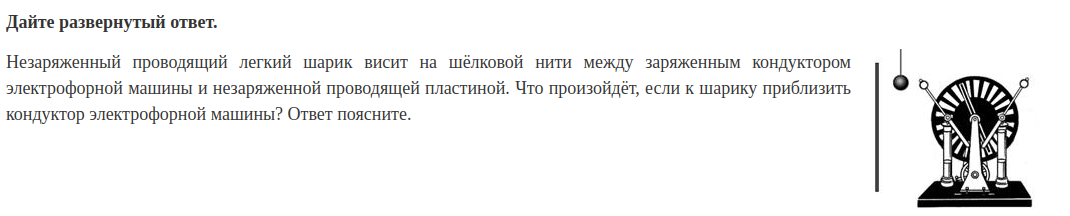 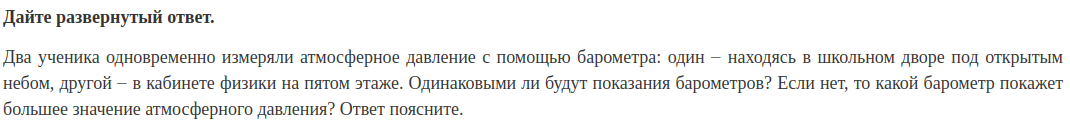 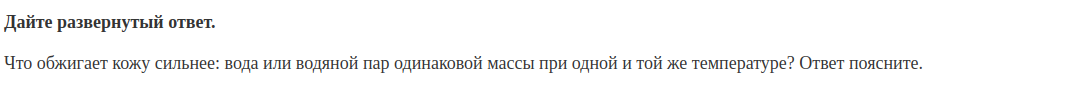 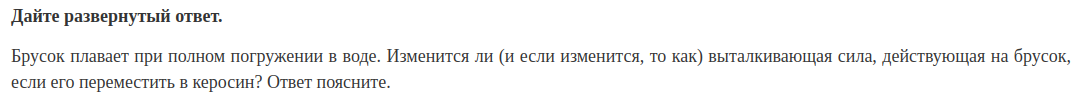 ! № 21-22
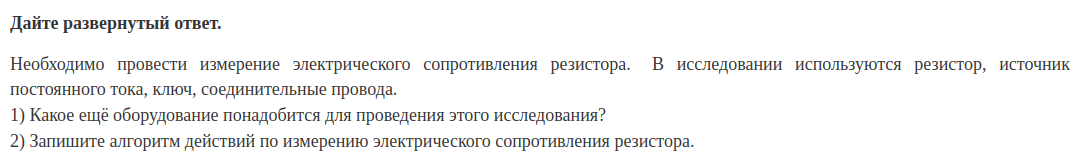 № 23
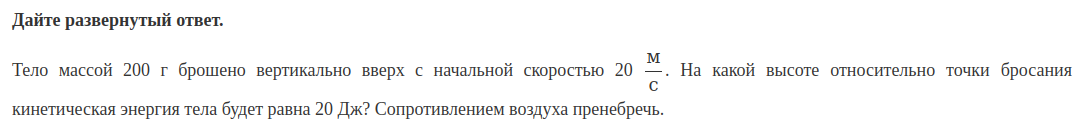 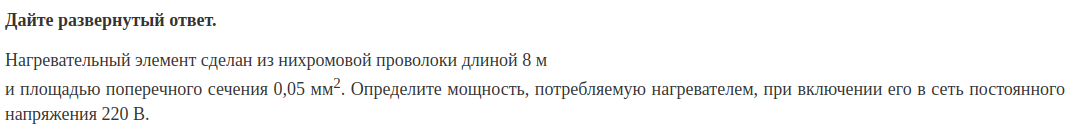 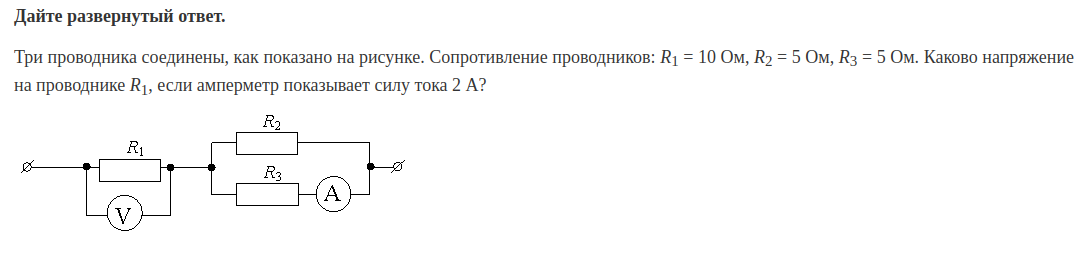 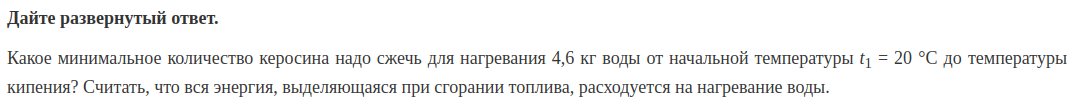 № 24-25
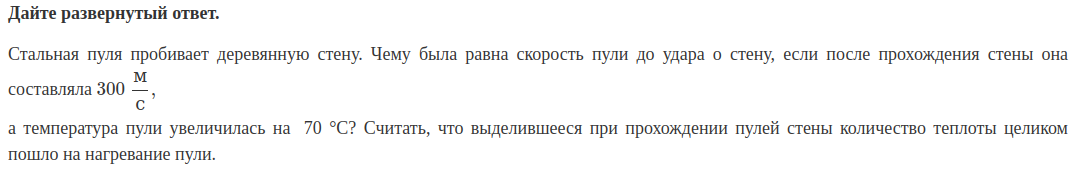 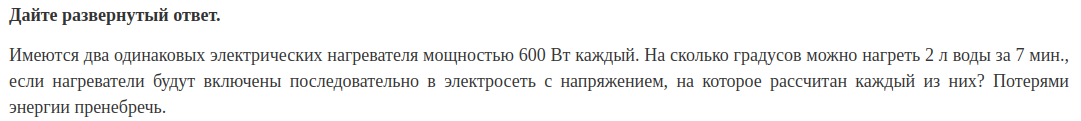 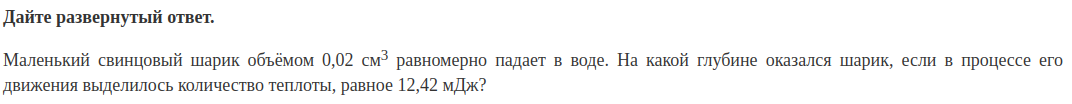 № 24-25
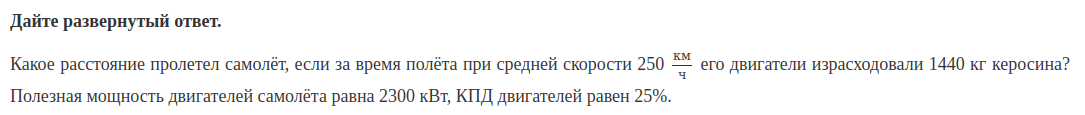 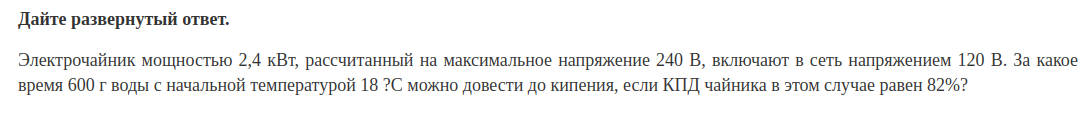 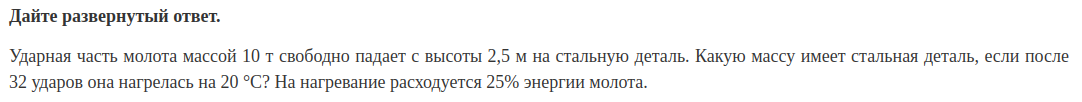 № 17
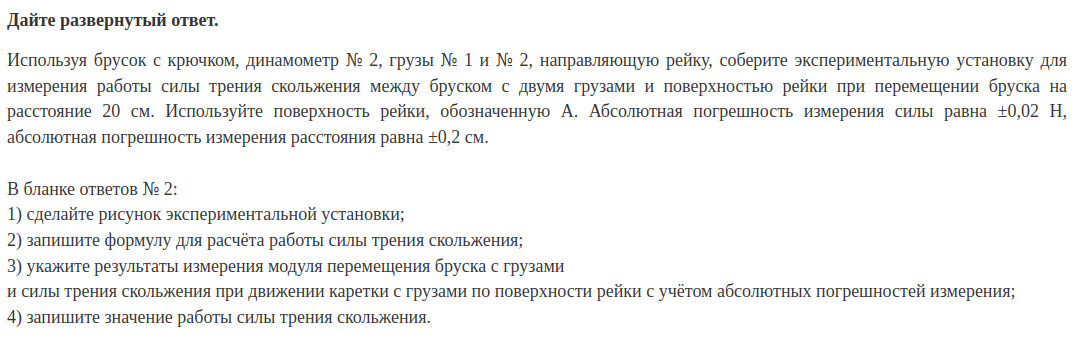 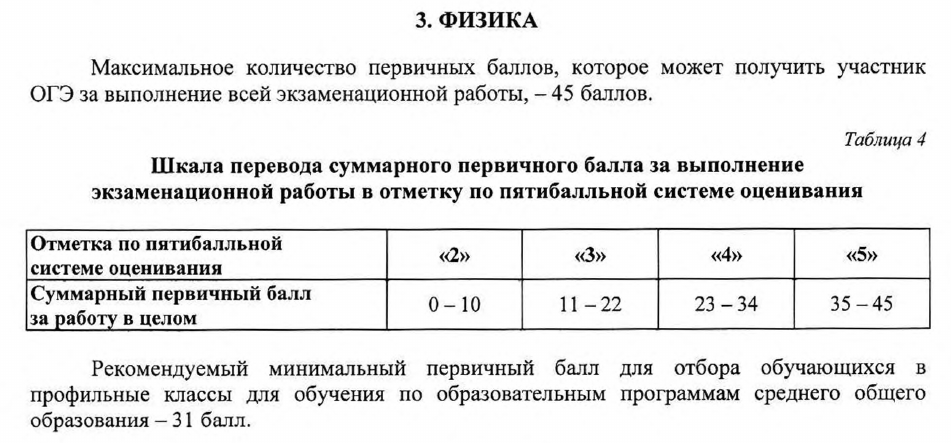 Особенности  подготовки
На  уроках
Элективный  курс 
На  консультациях
Самостоятельно
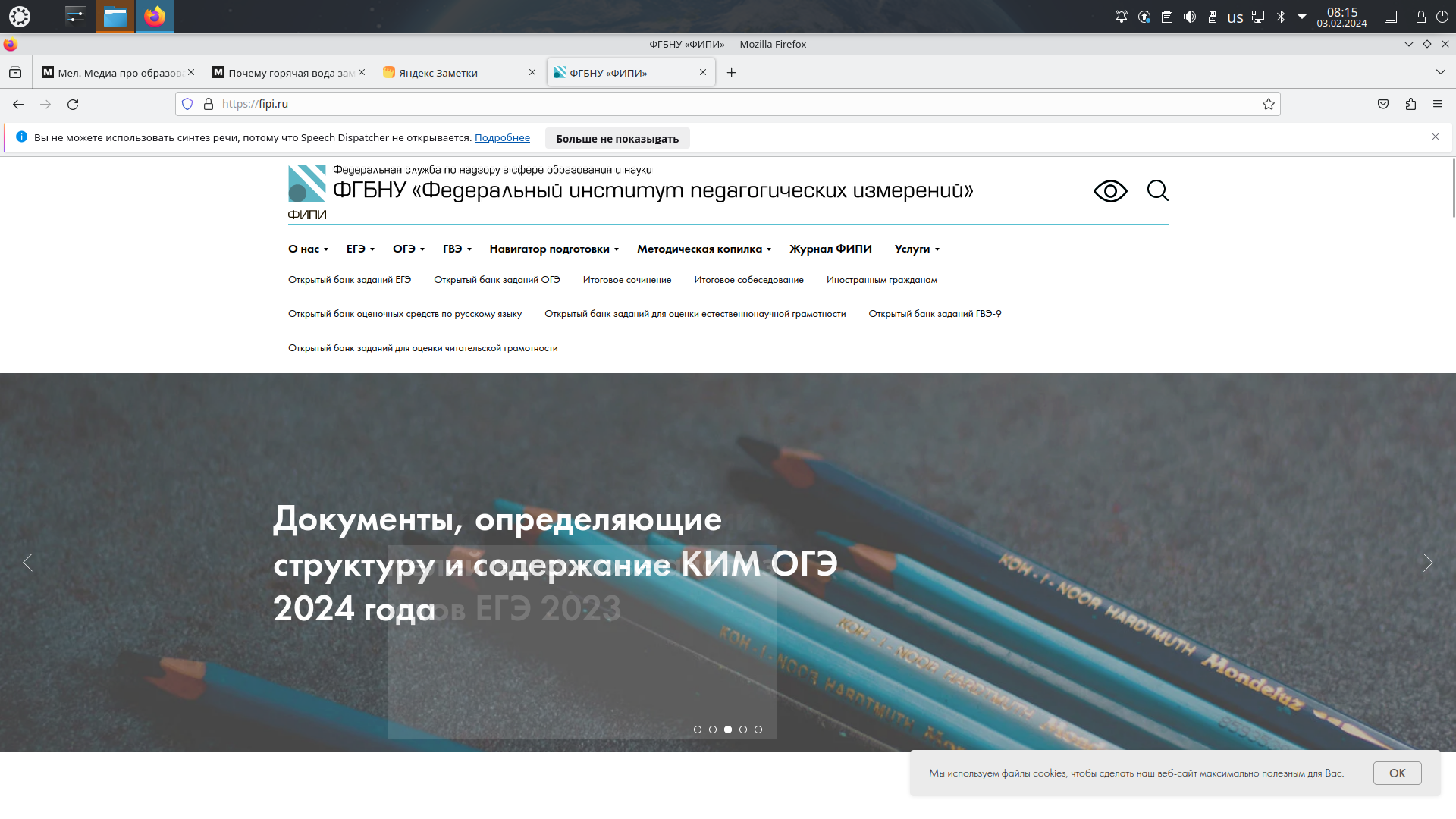 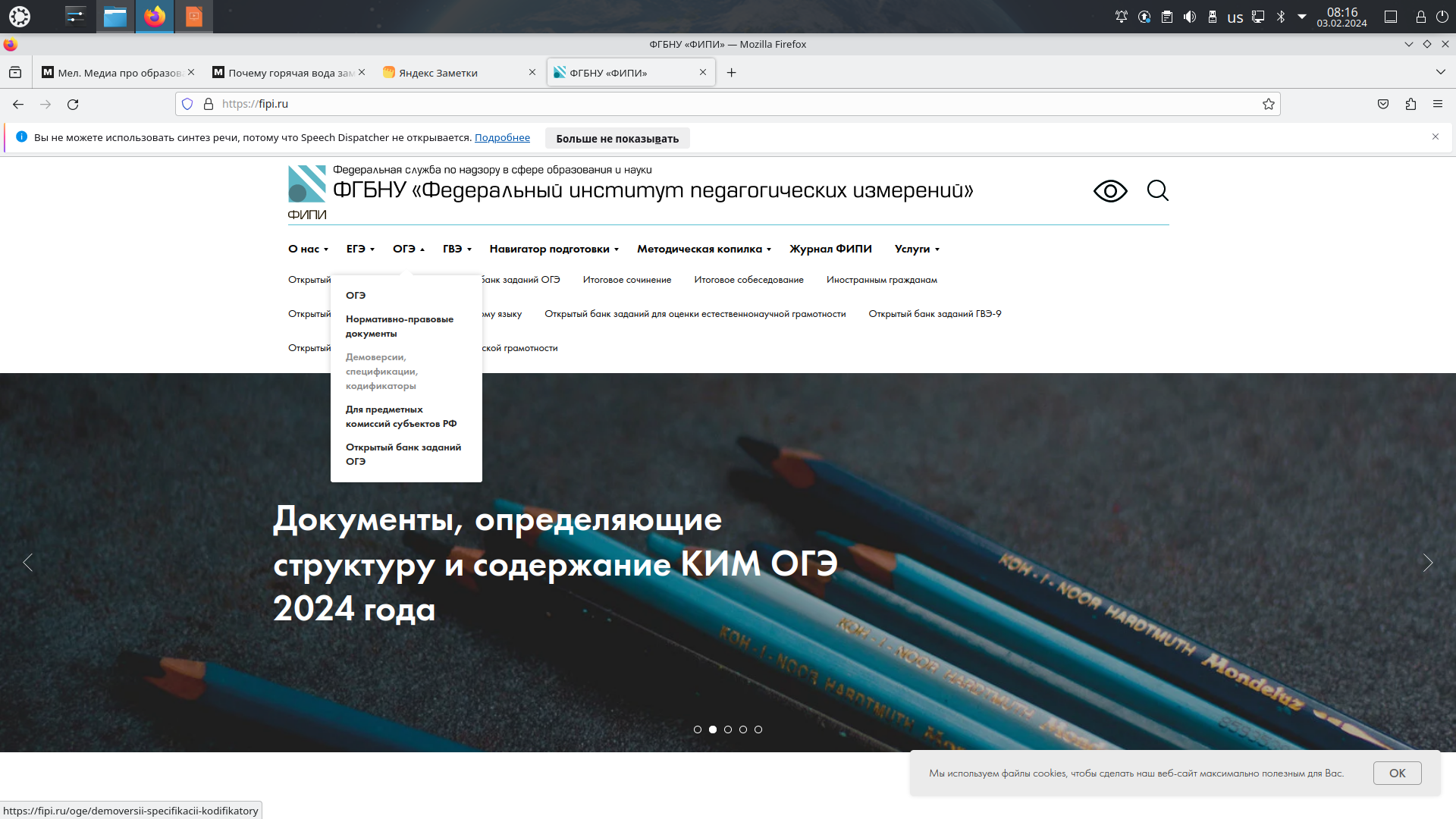 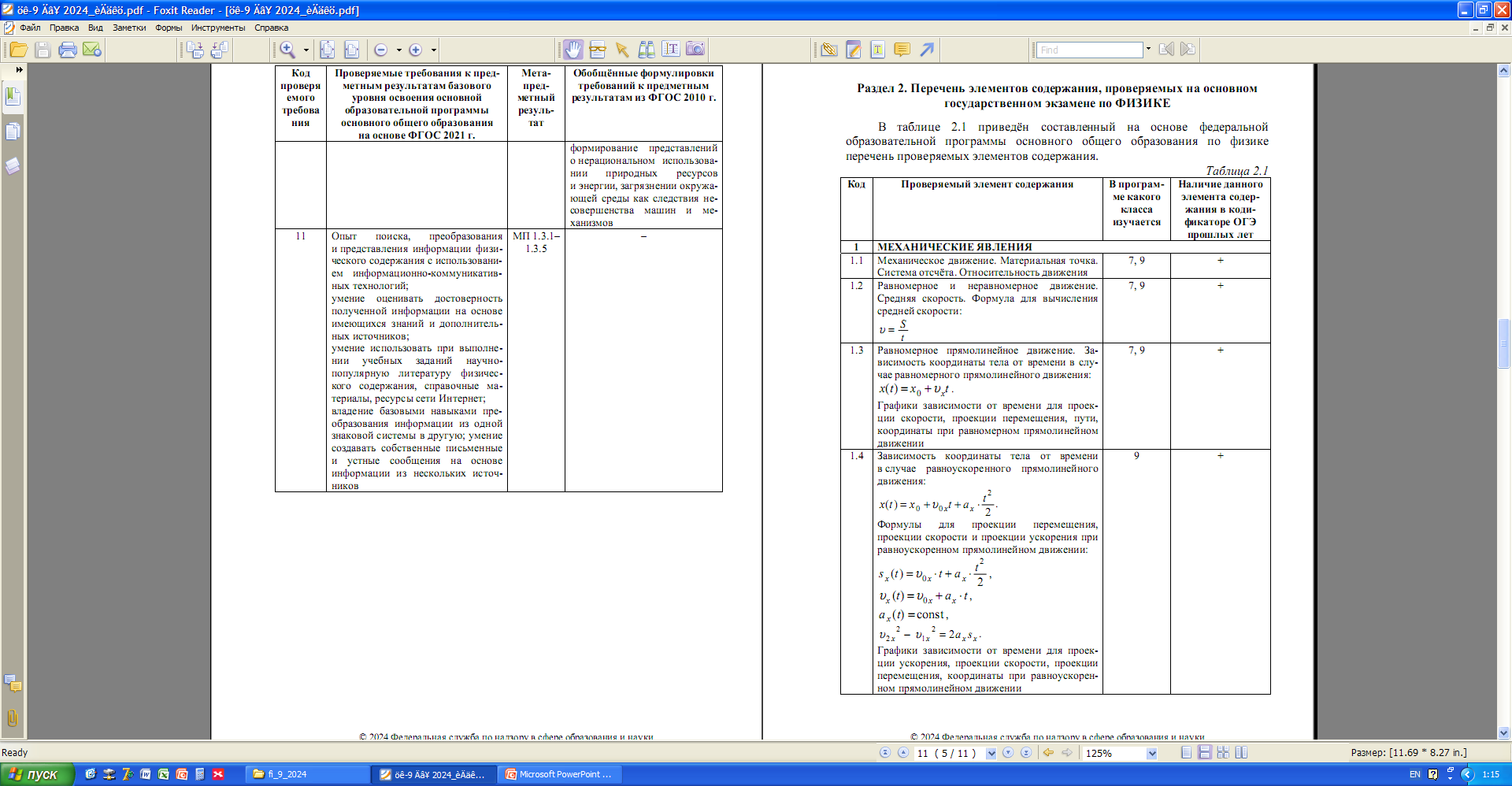 Кодификатор
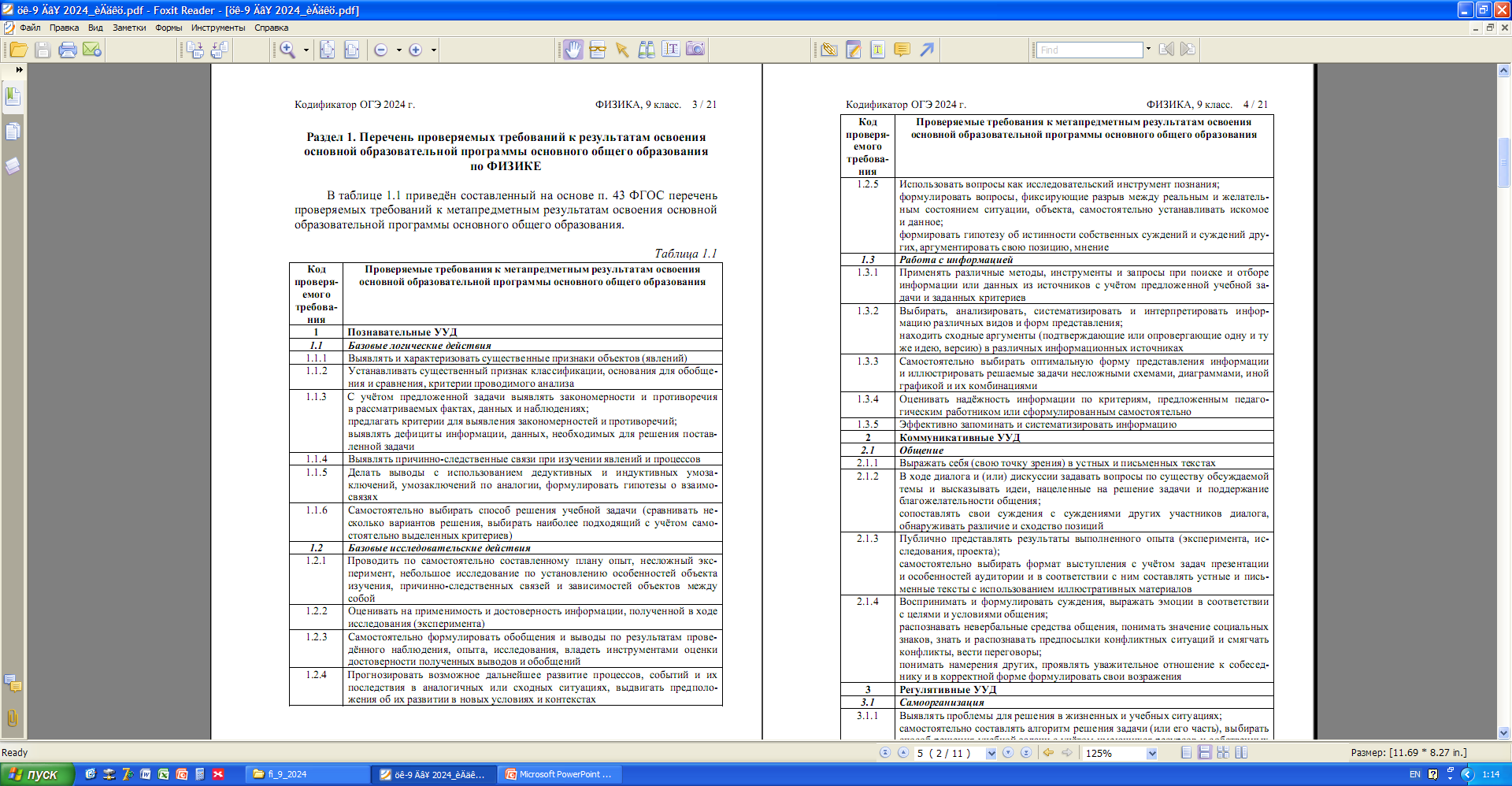 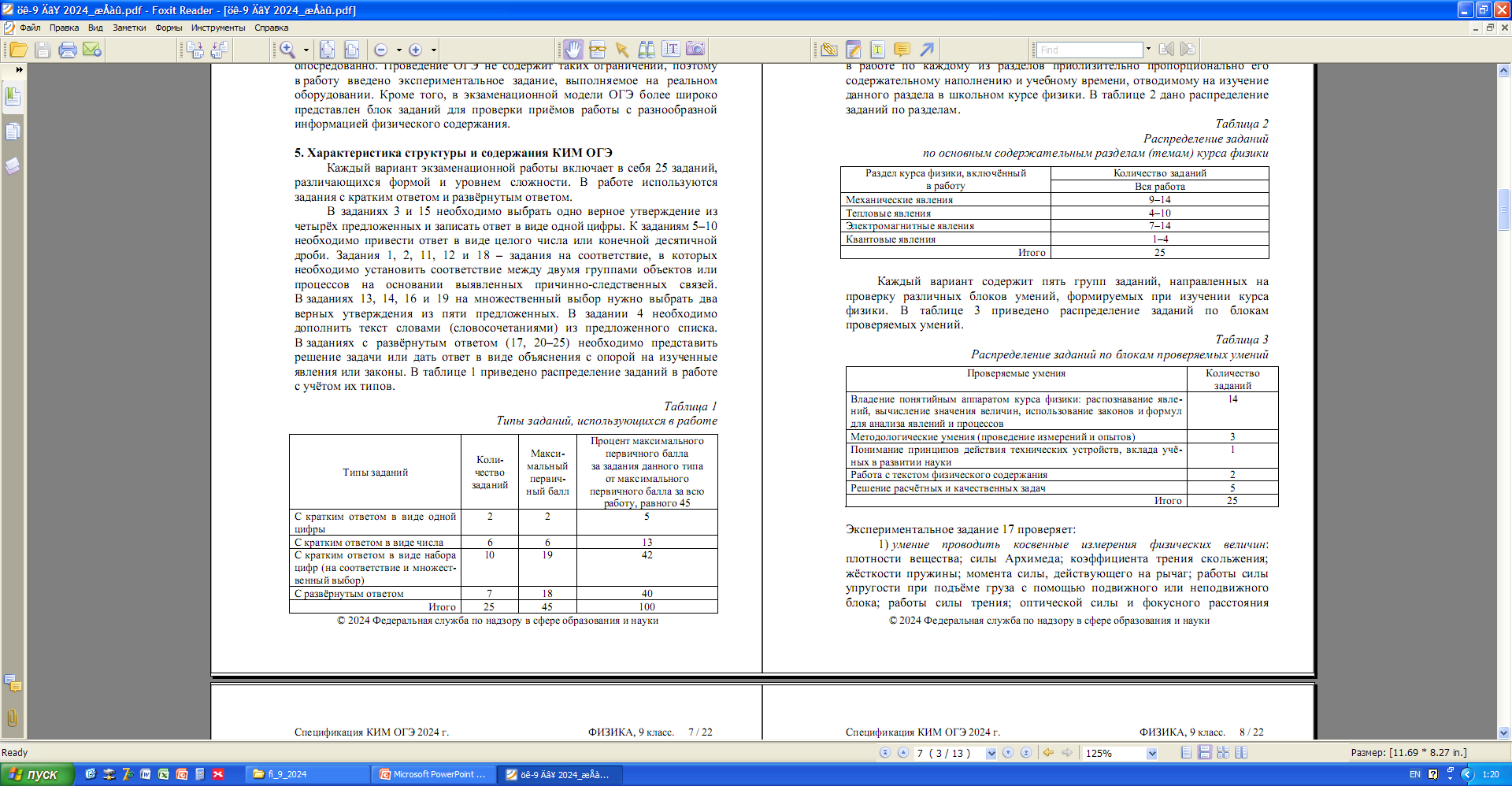 спецификация
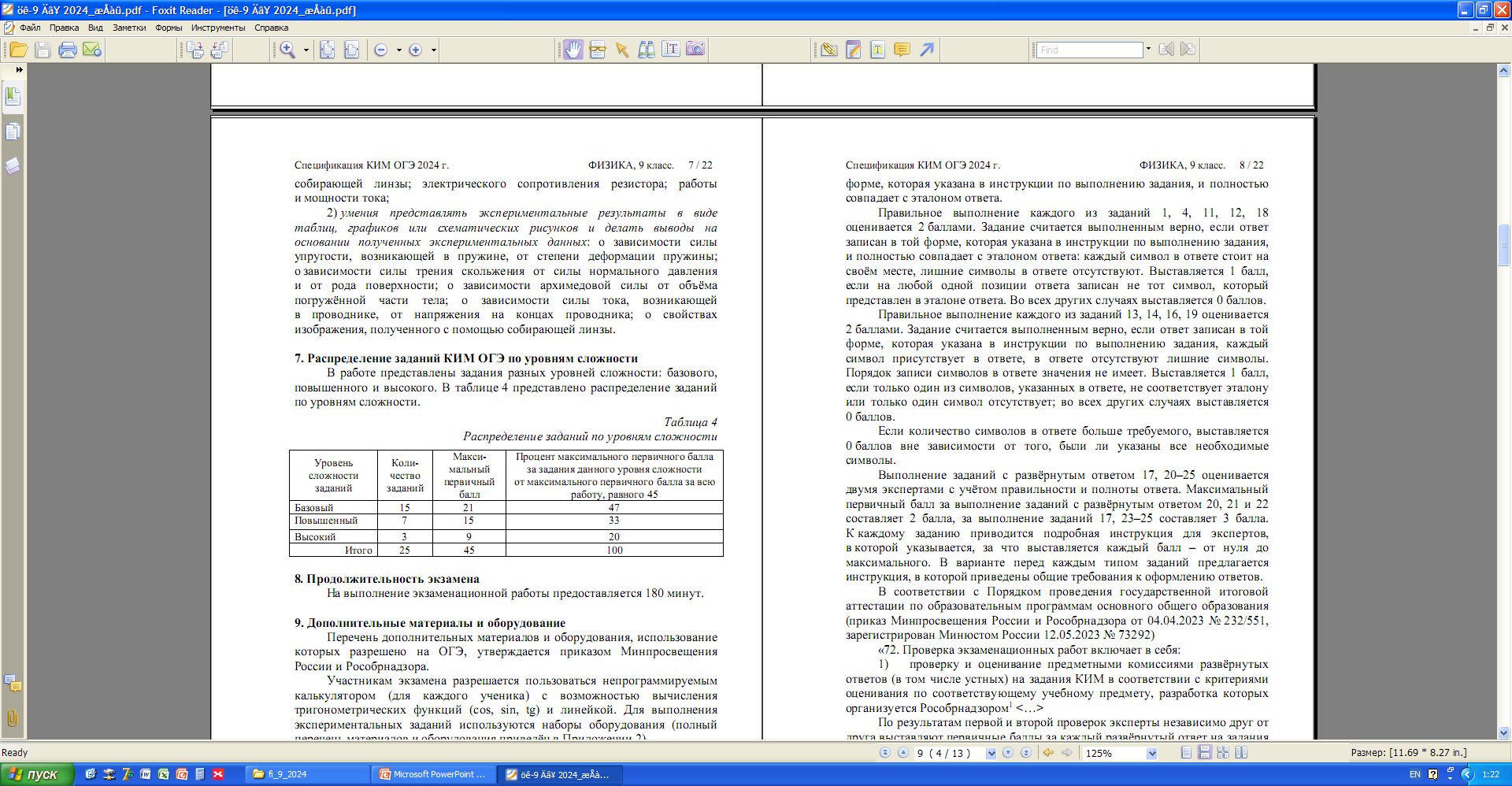 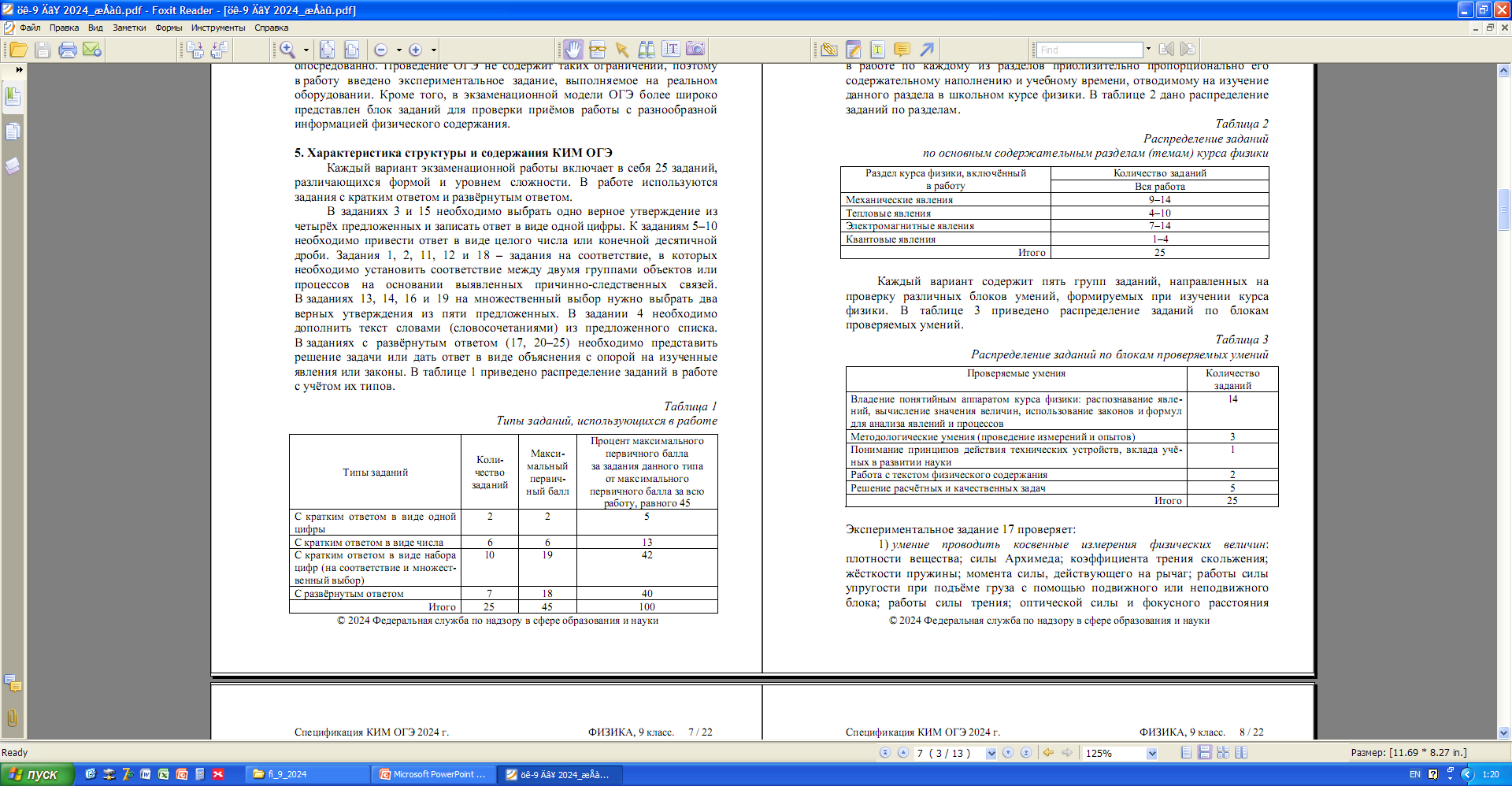 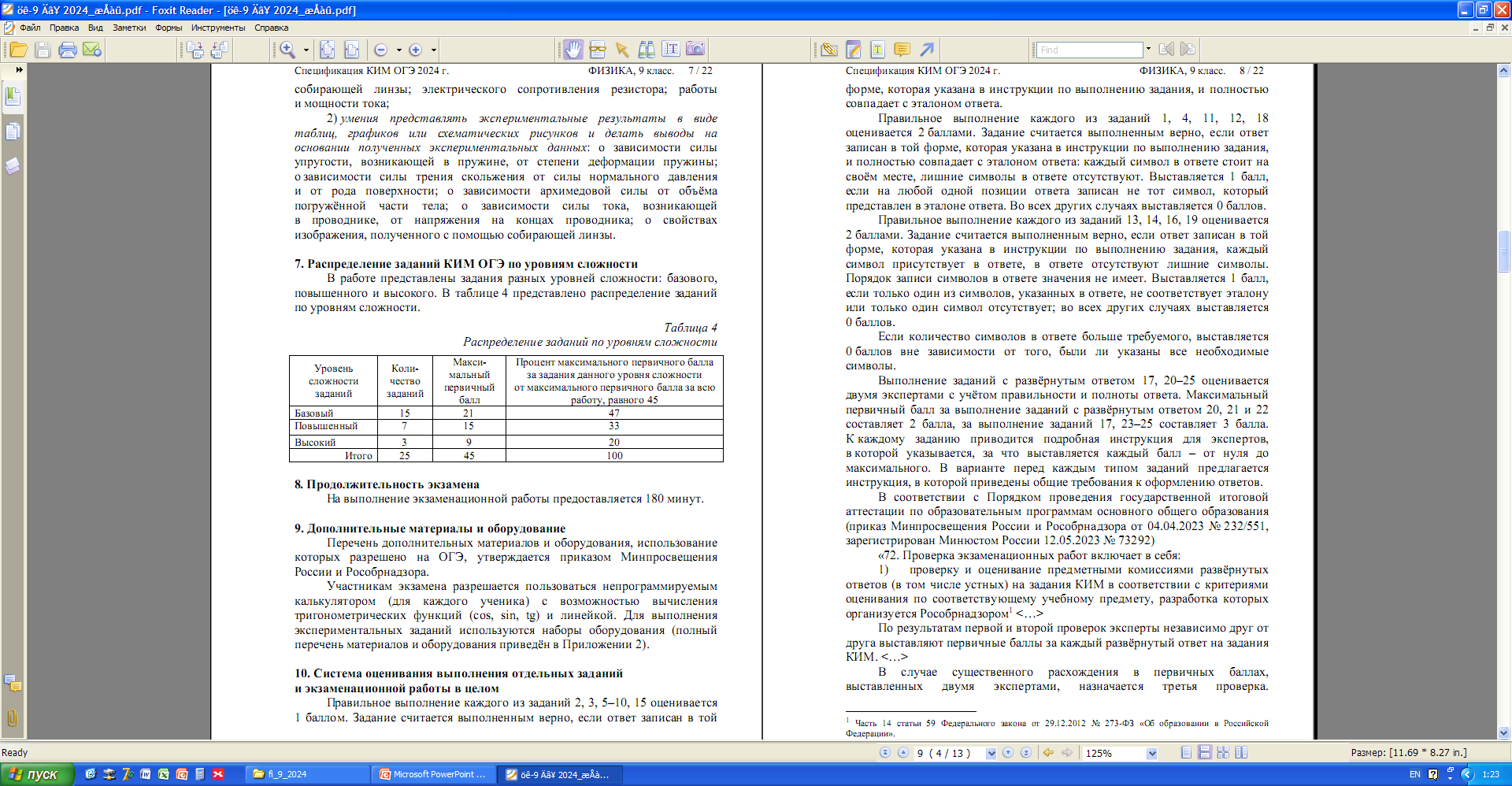 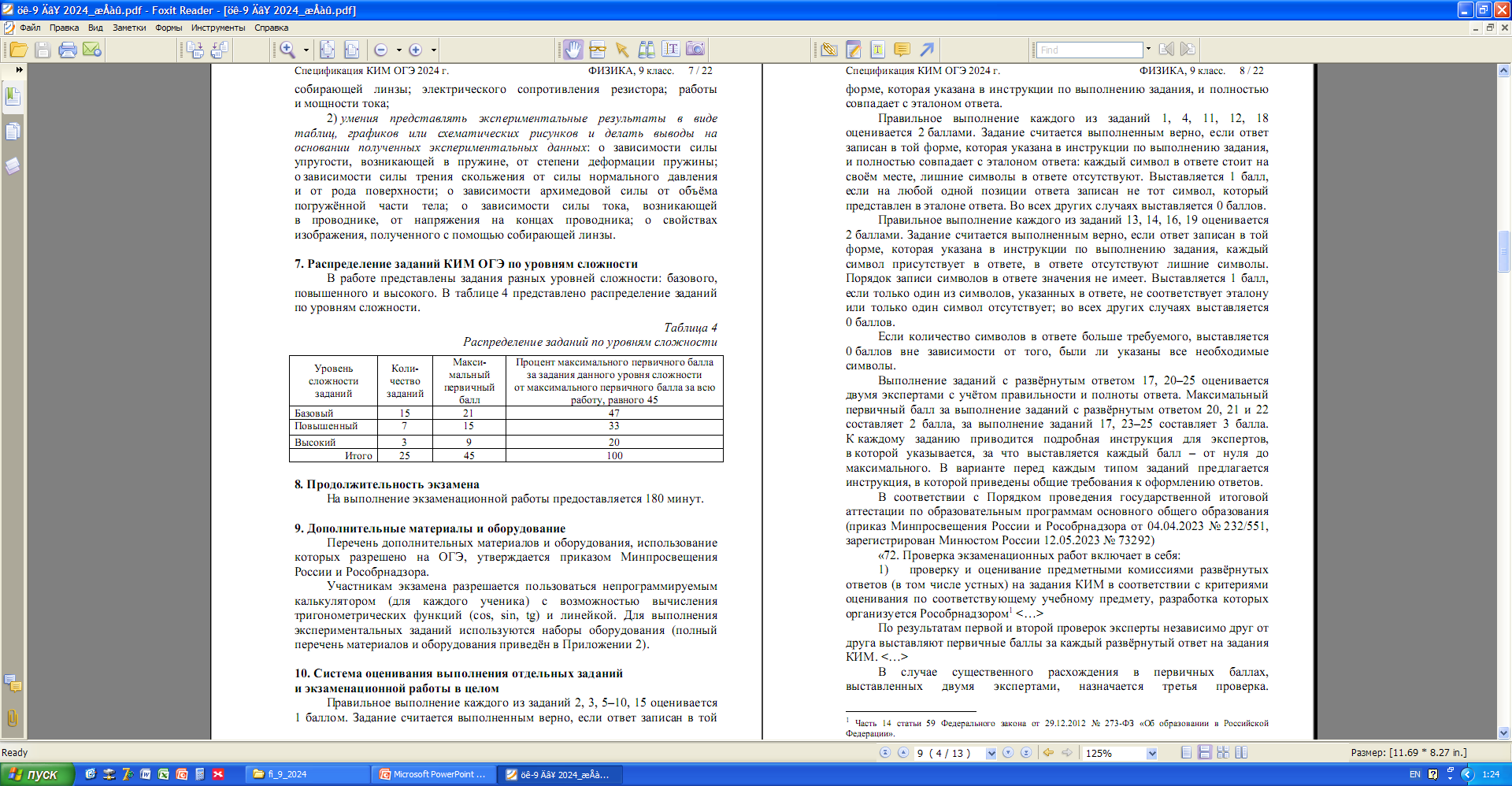 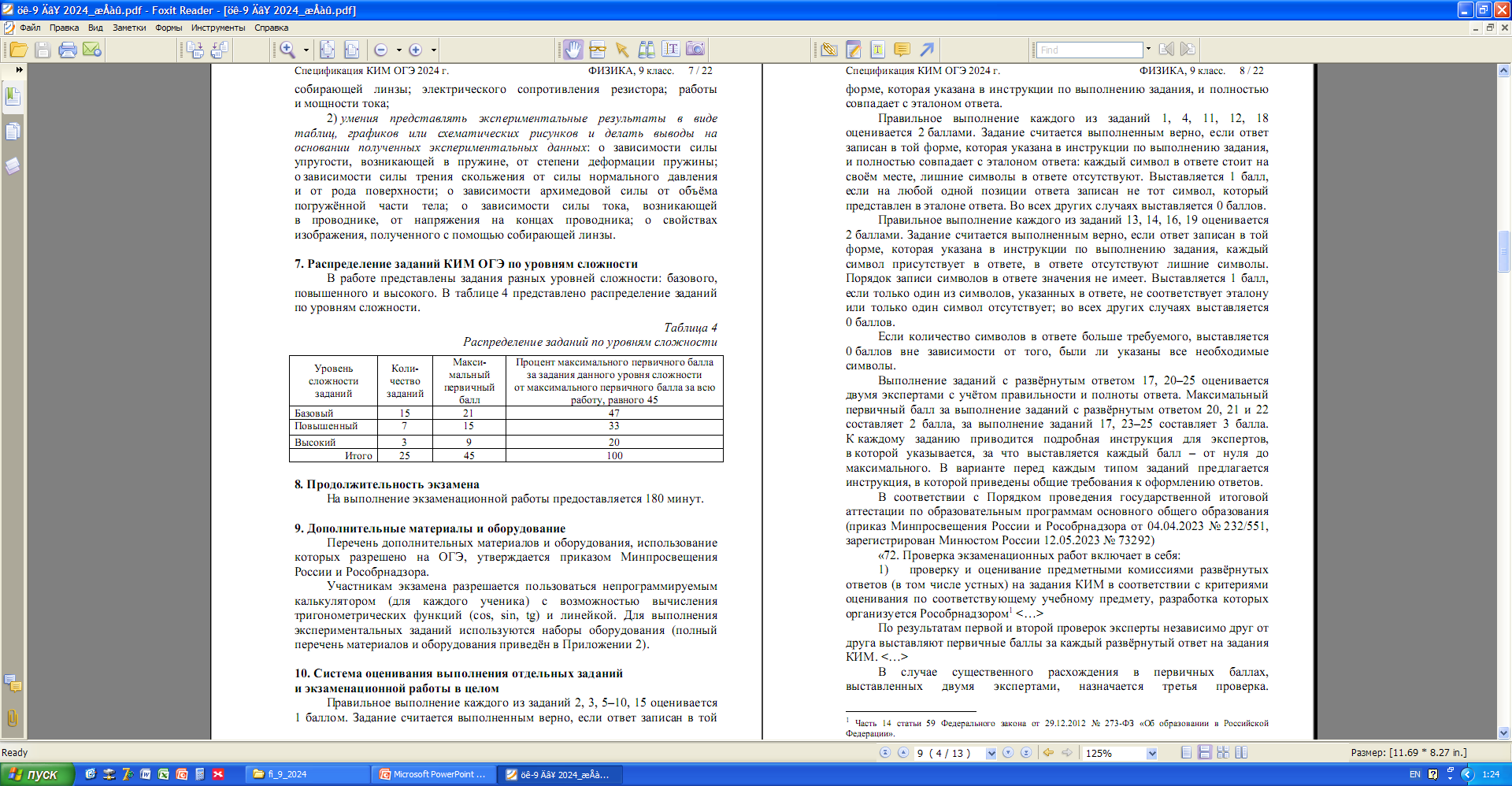 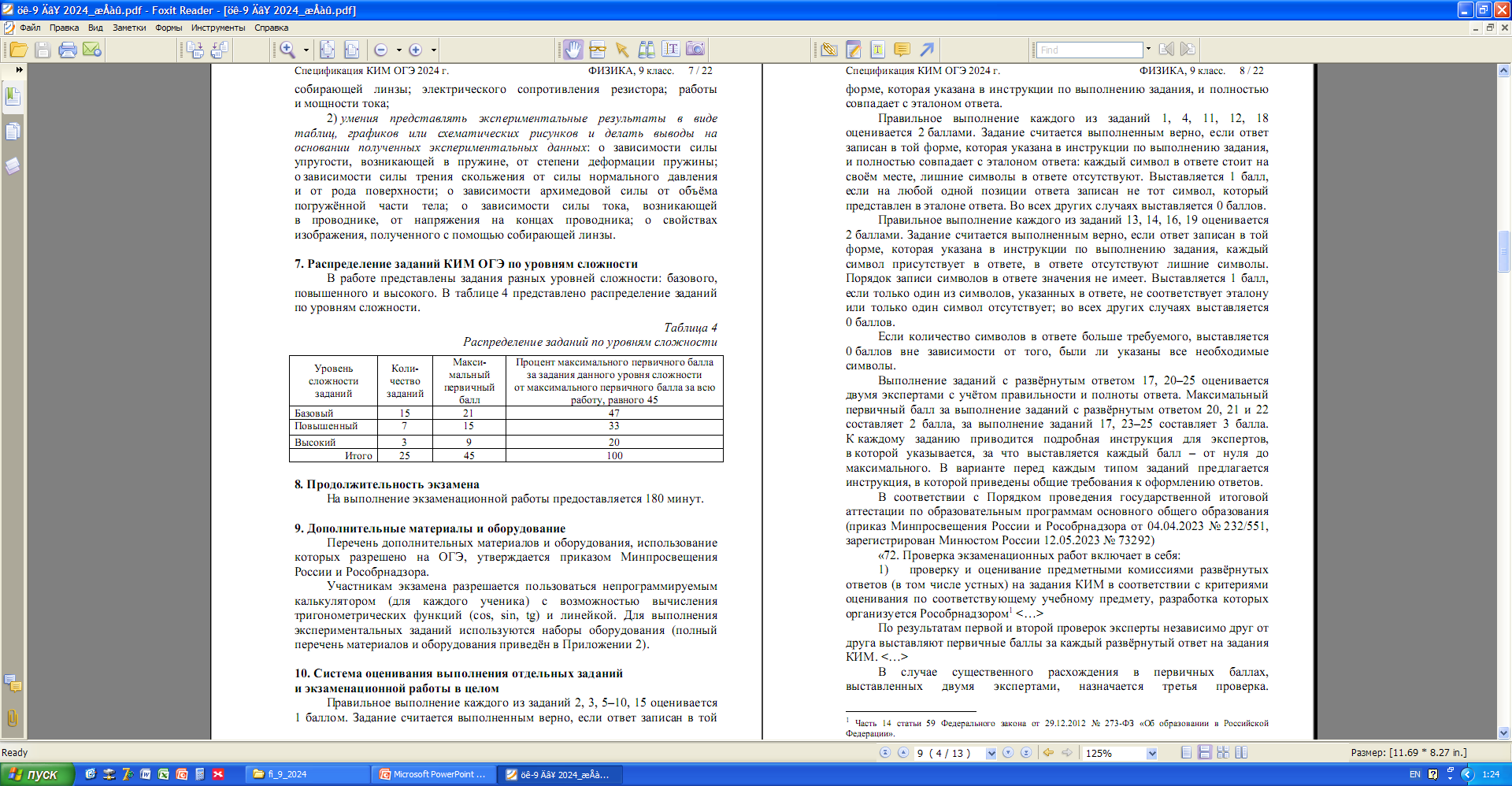 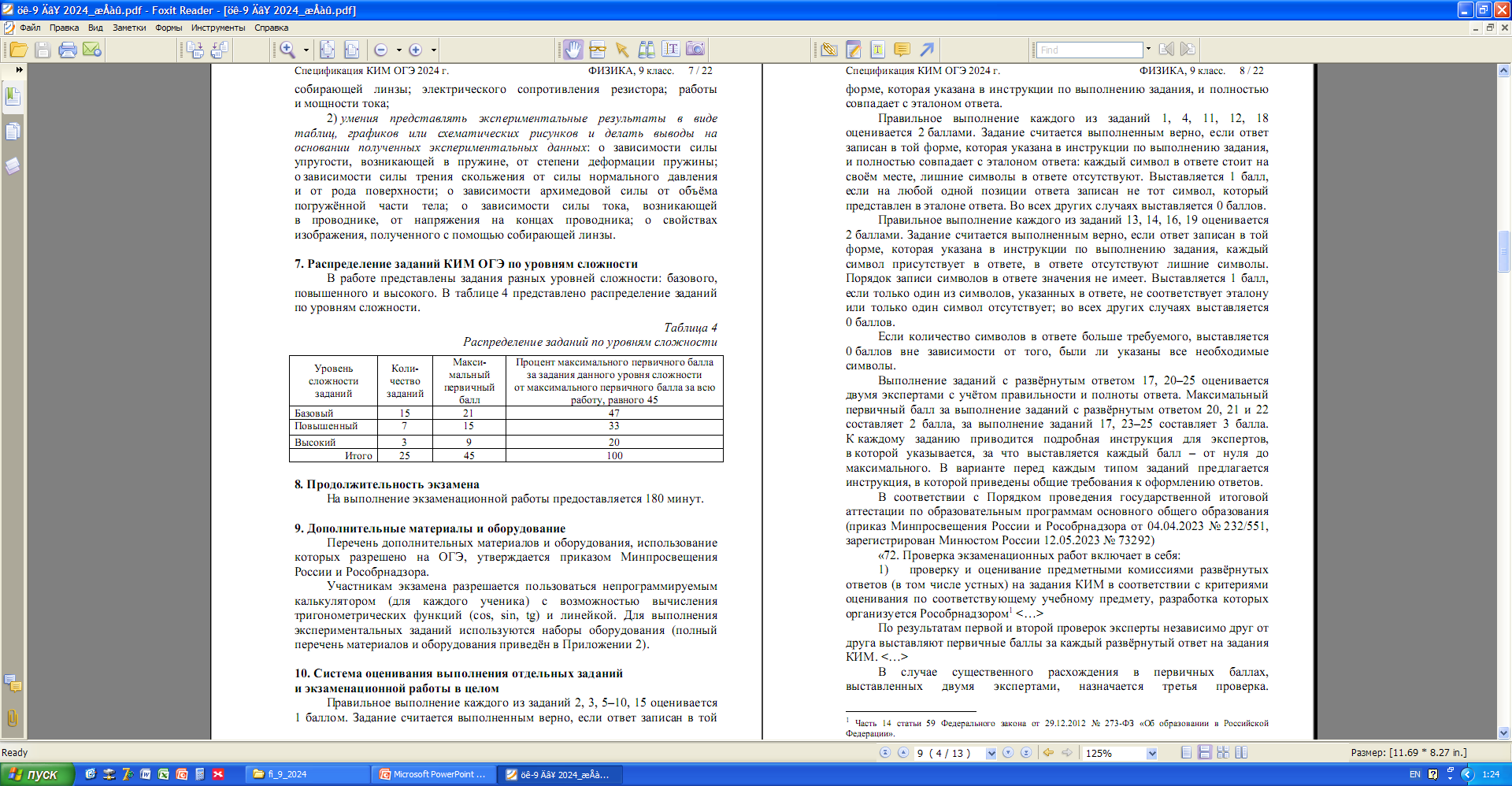 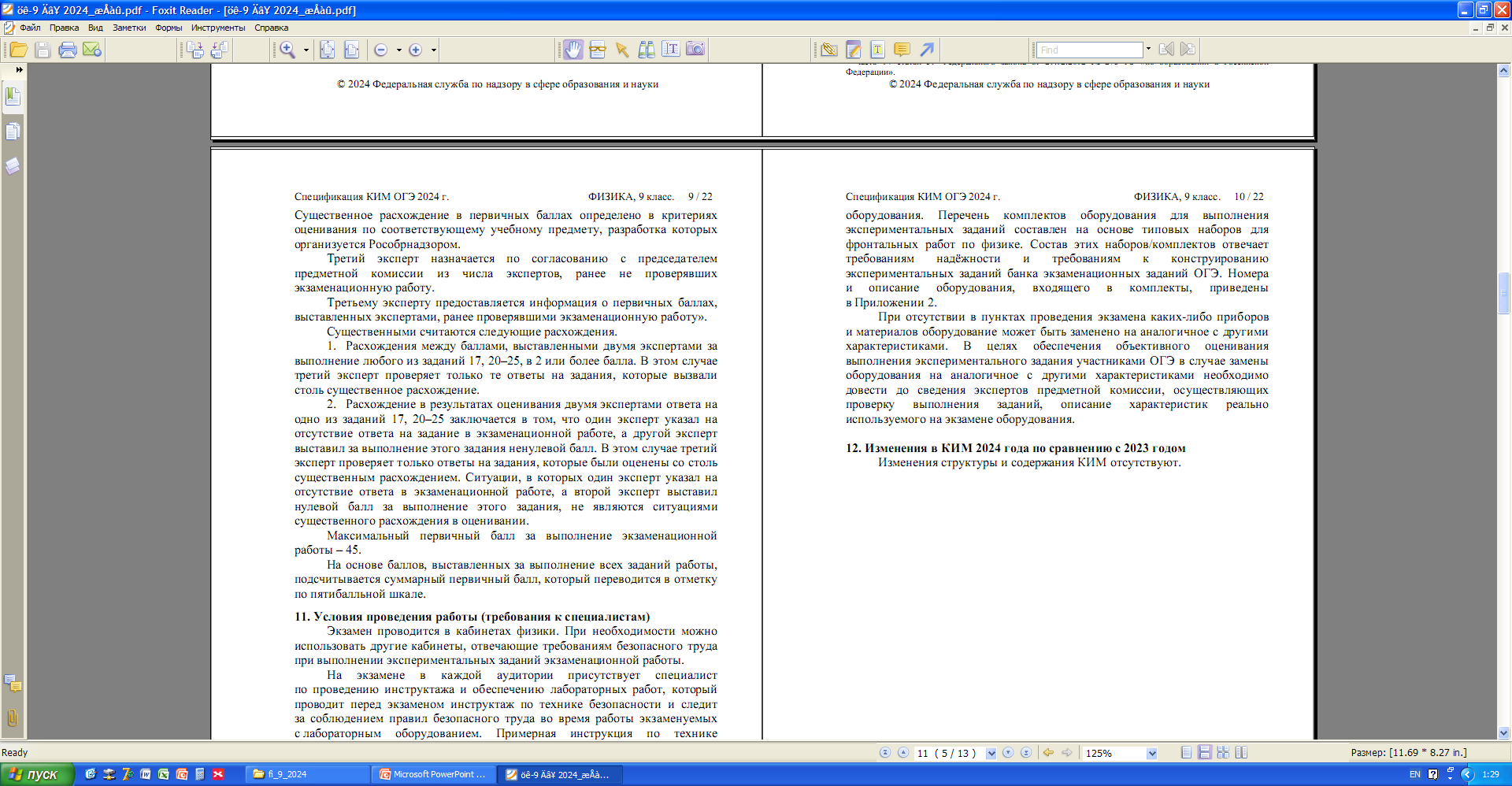 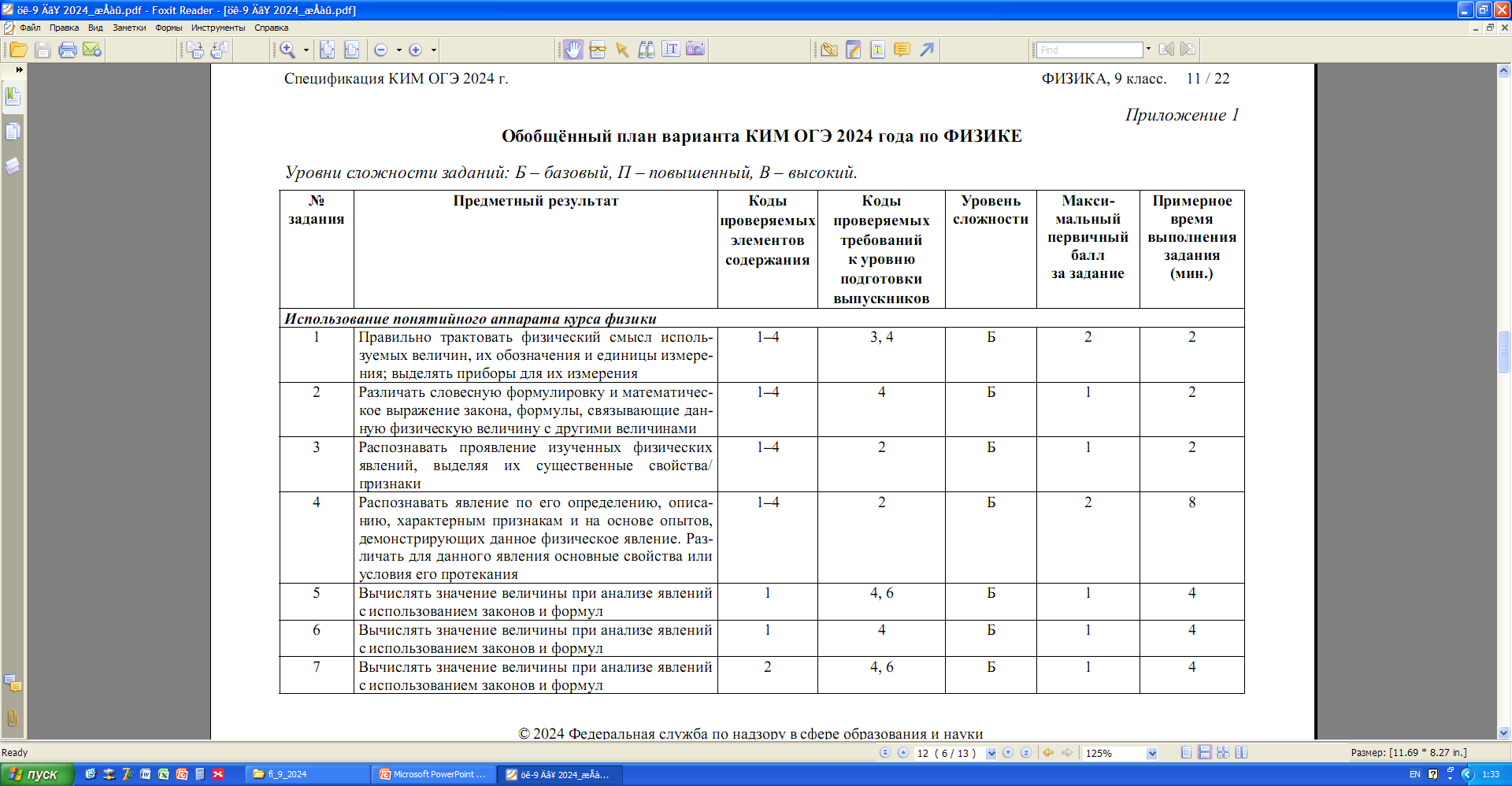 демоверсия
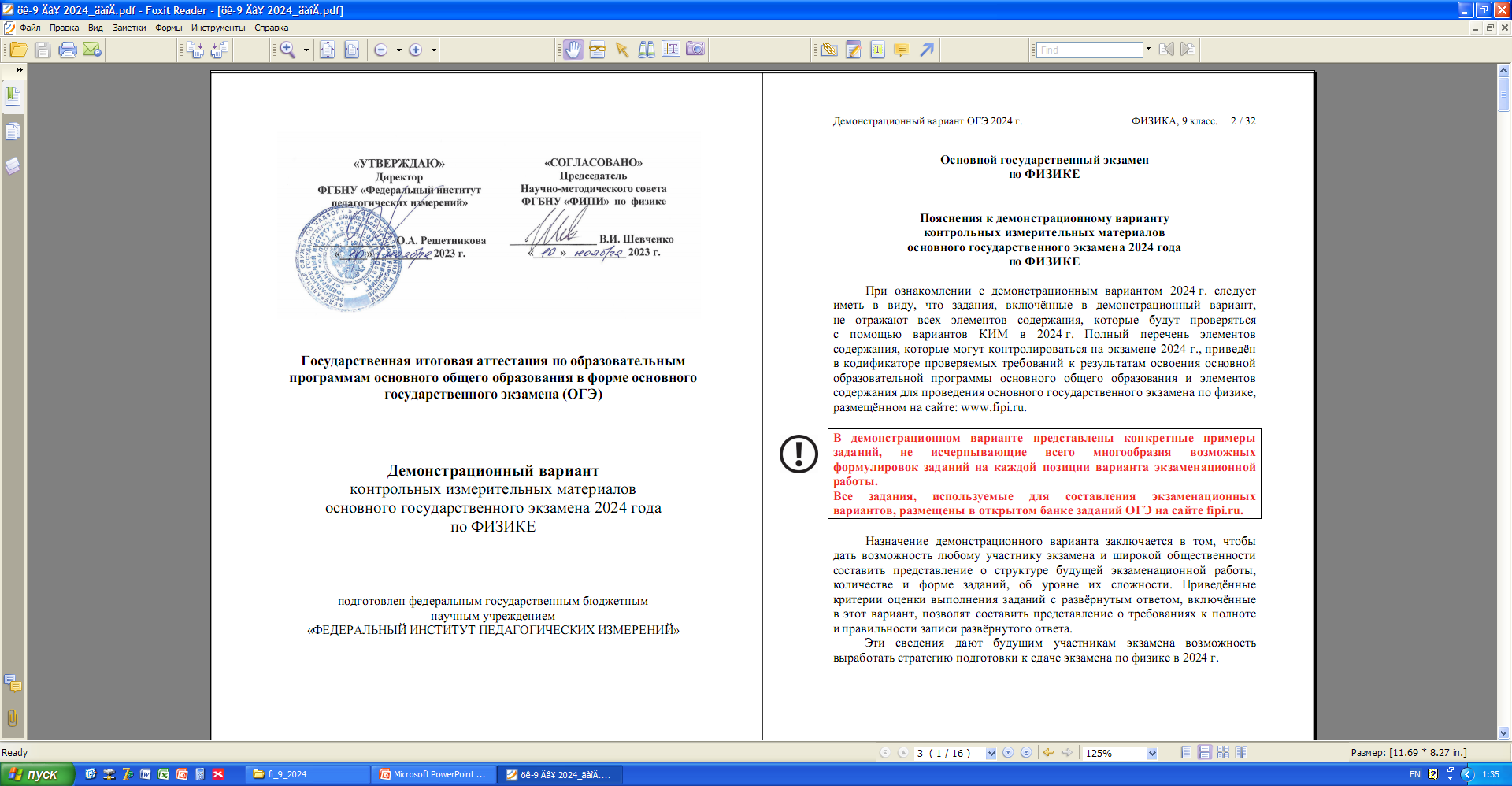 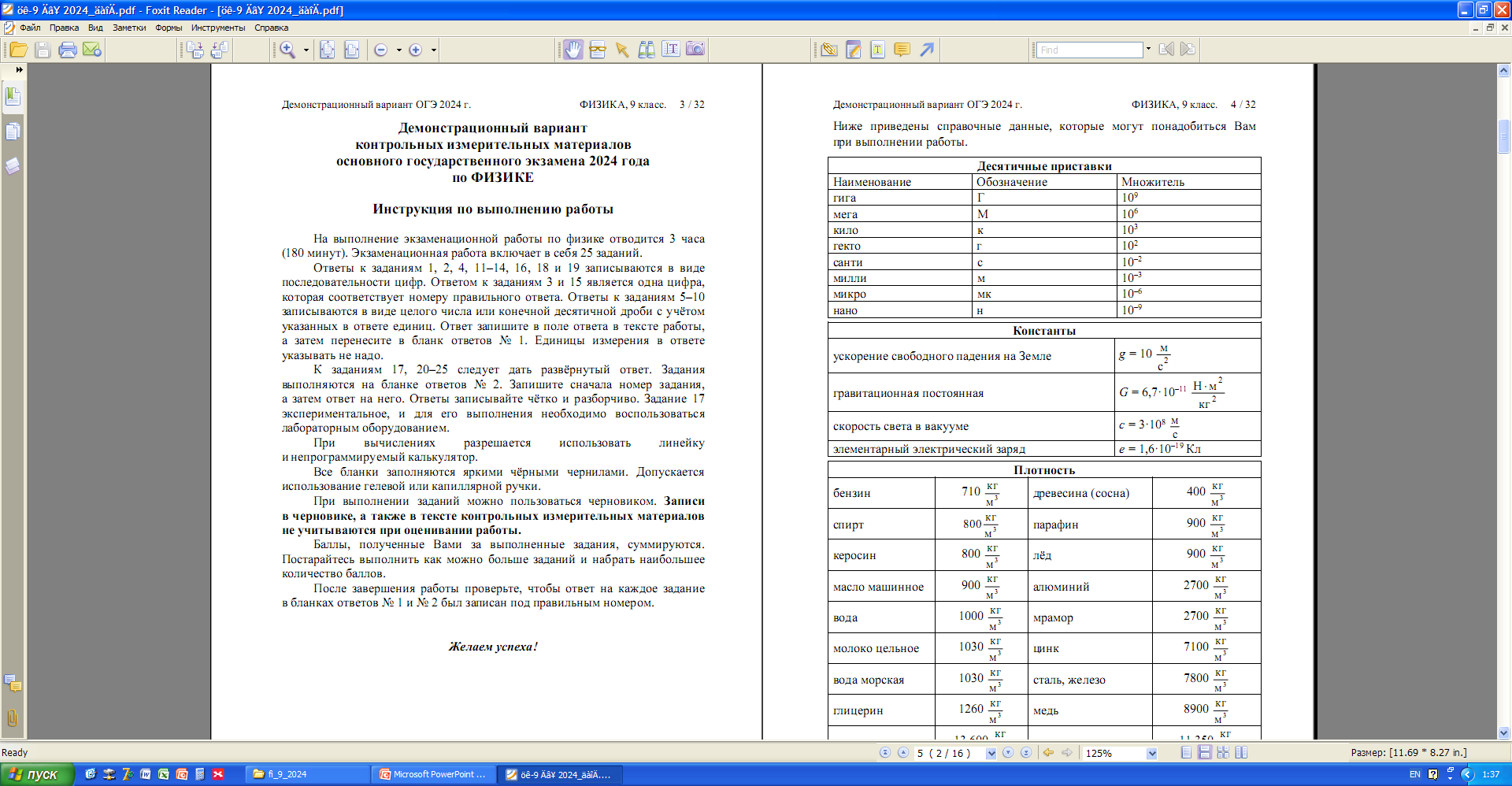 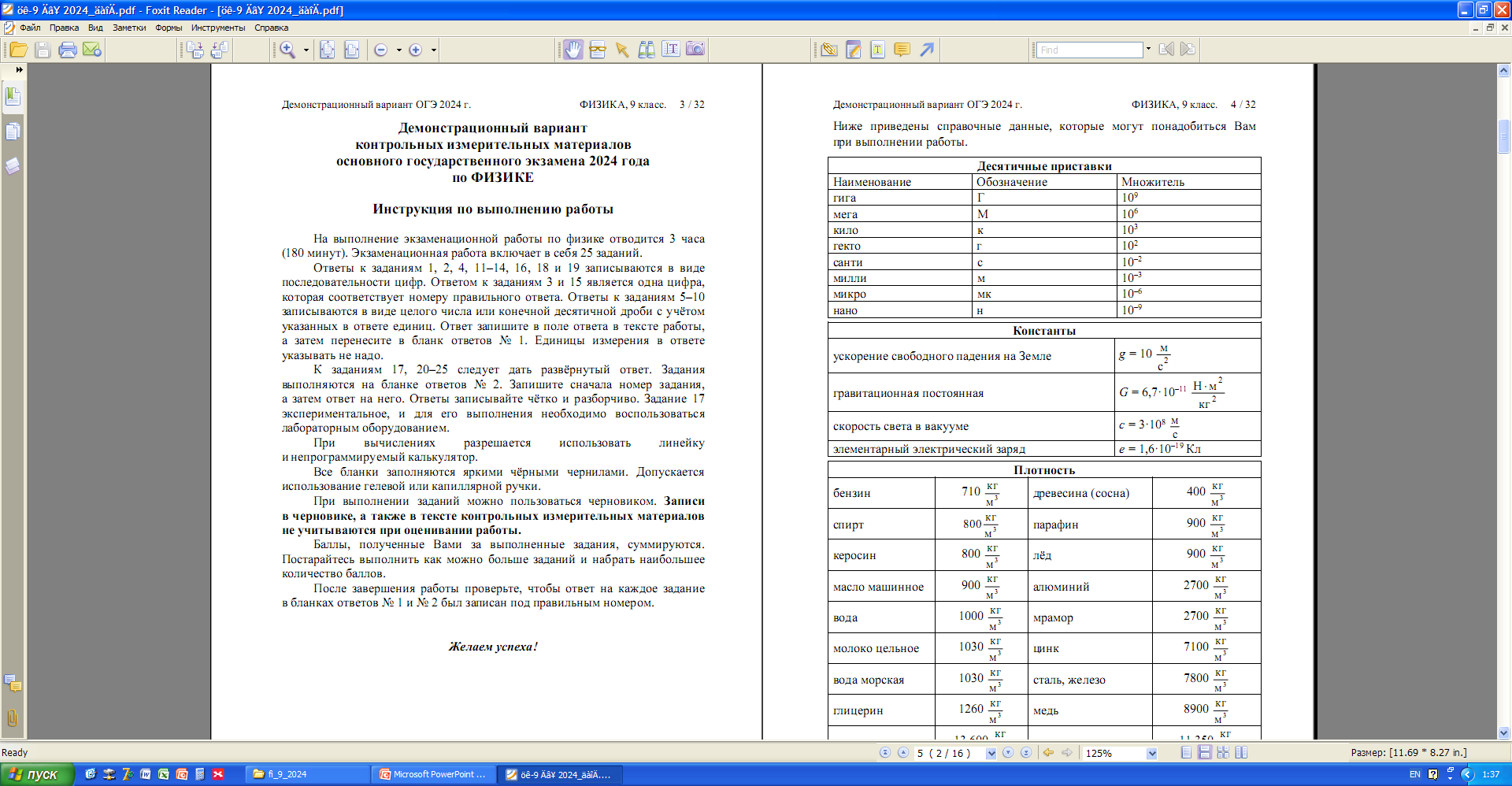 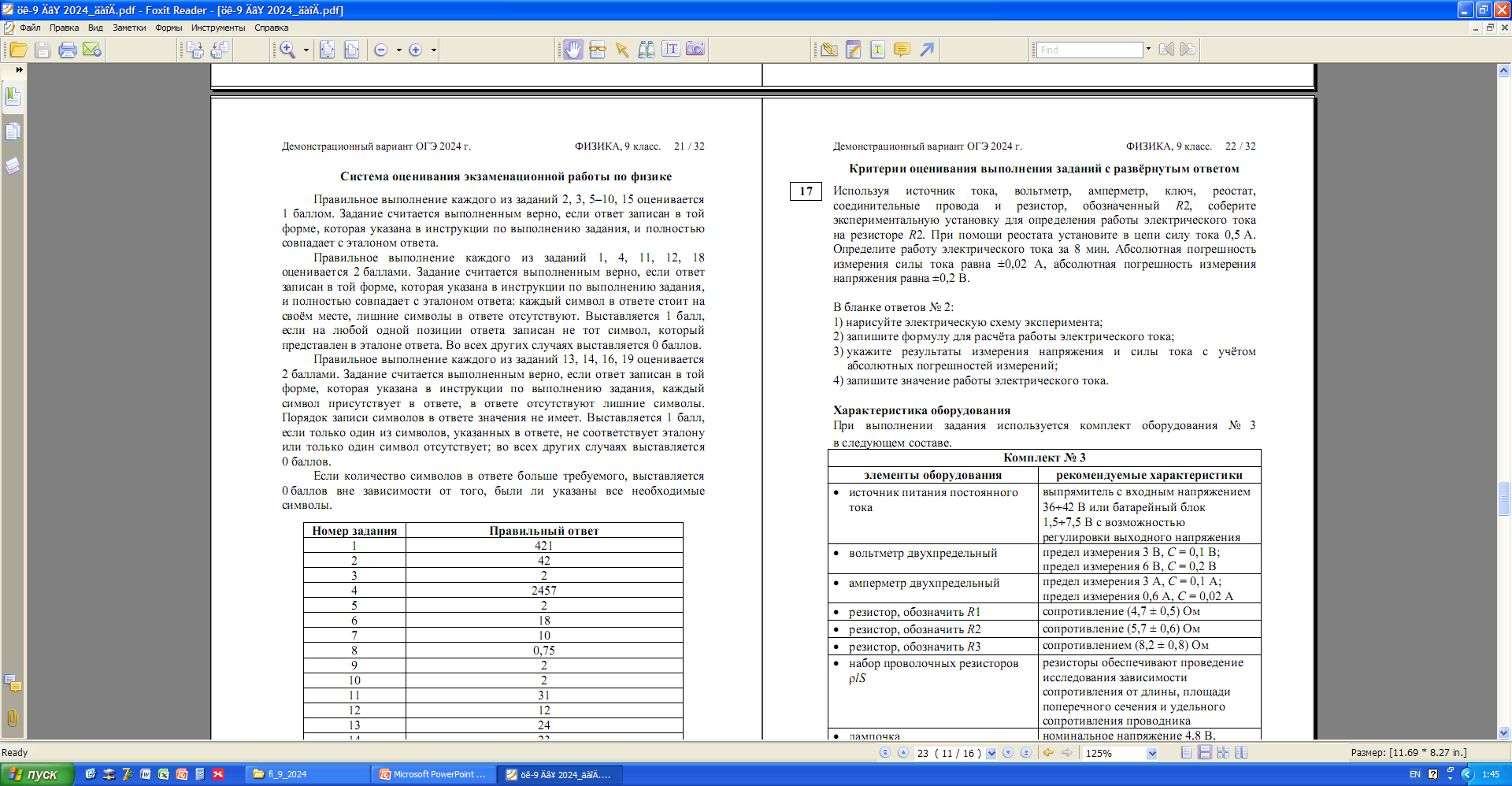 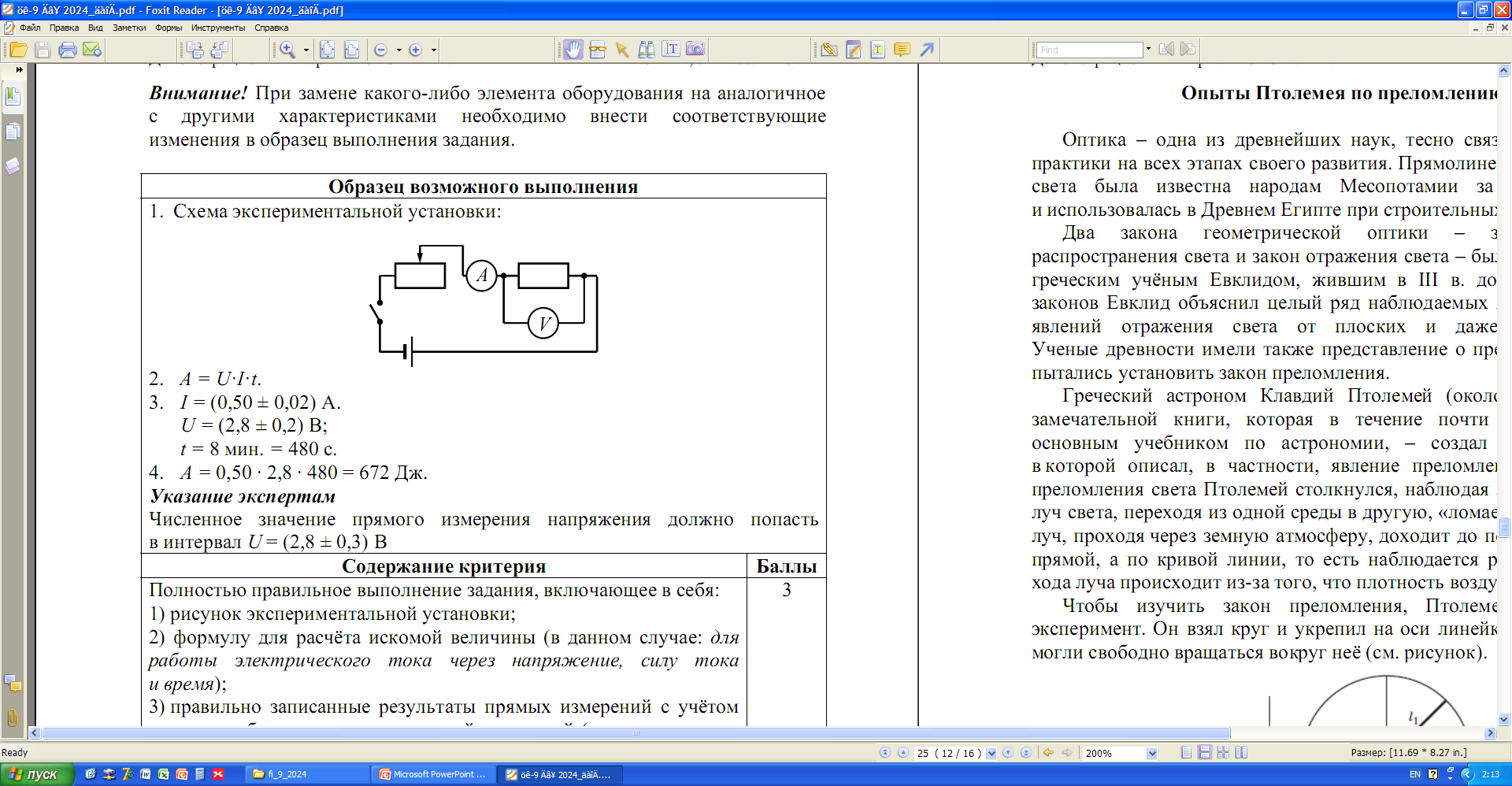 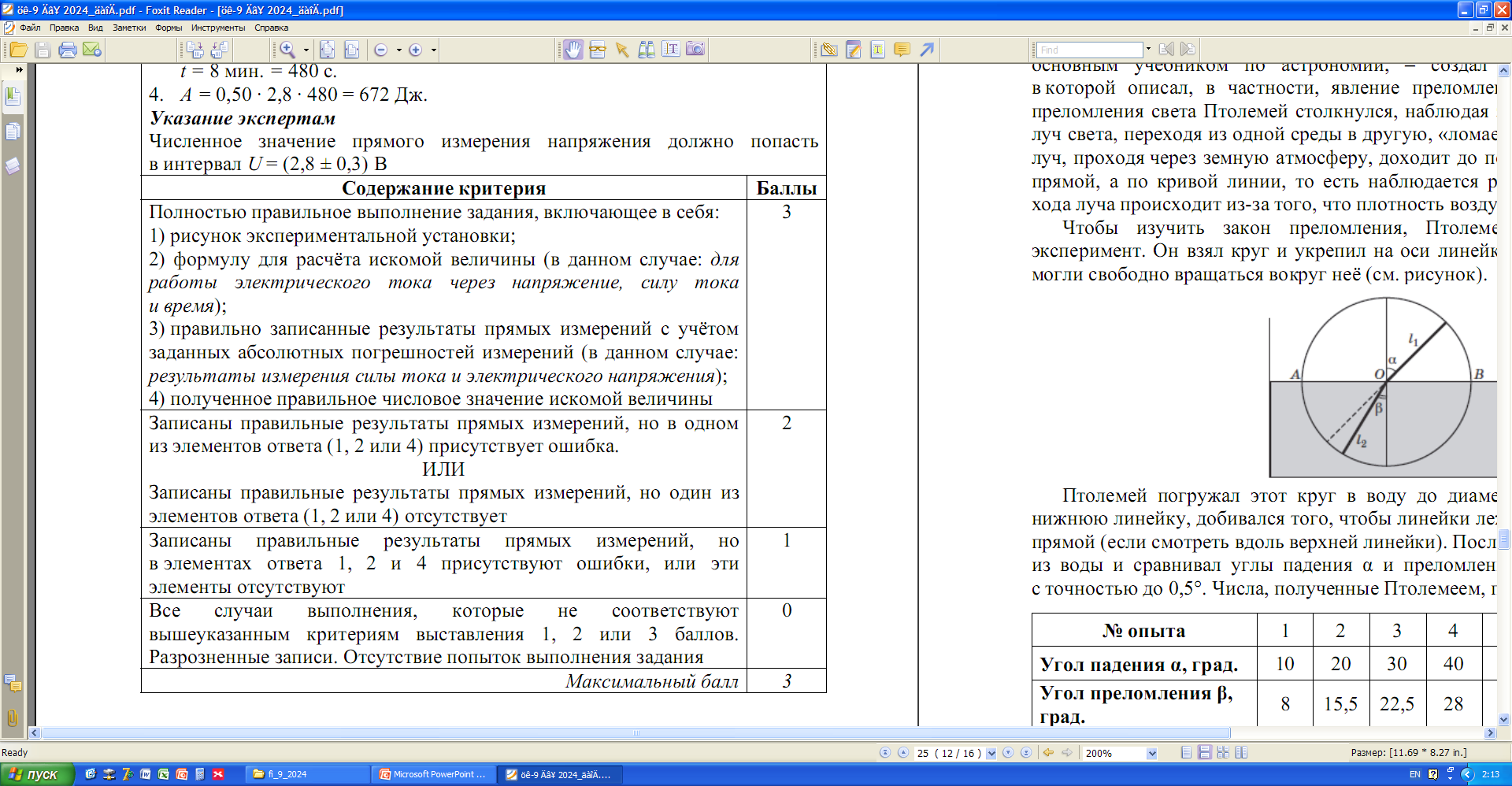 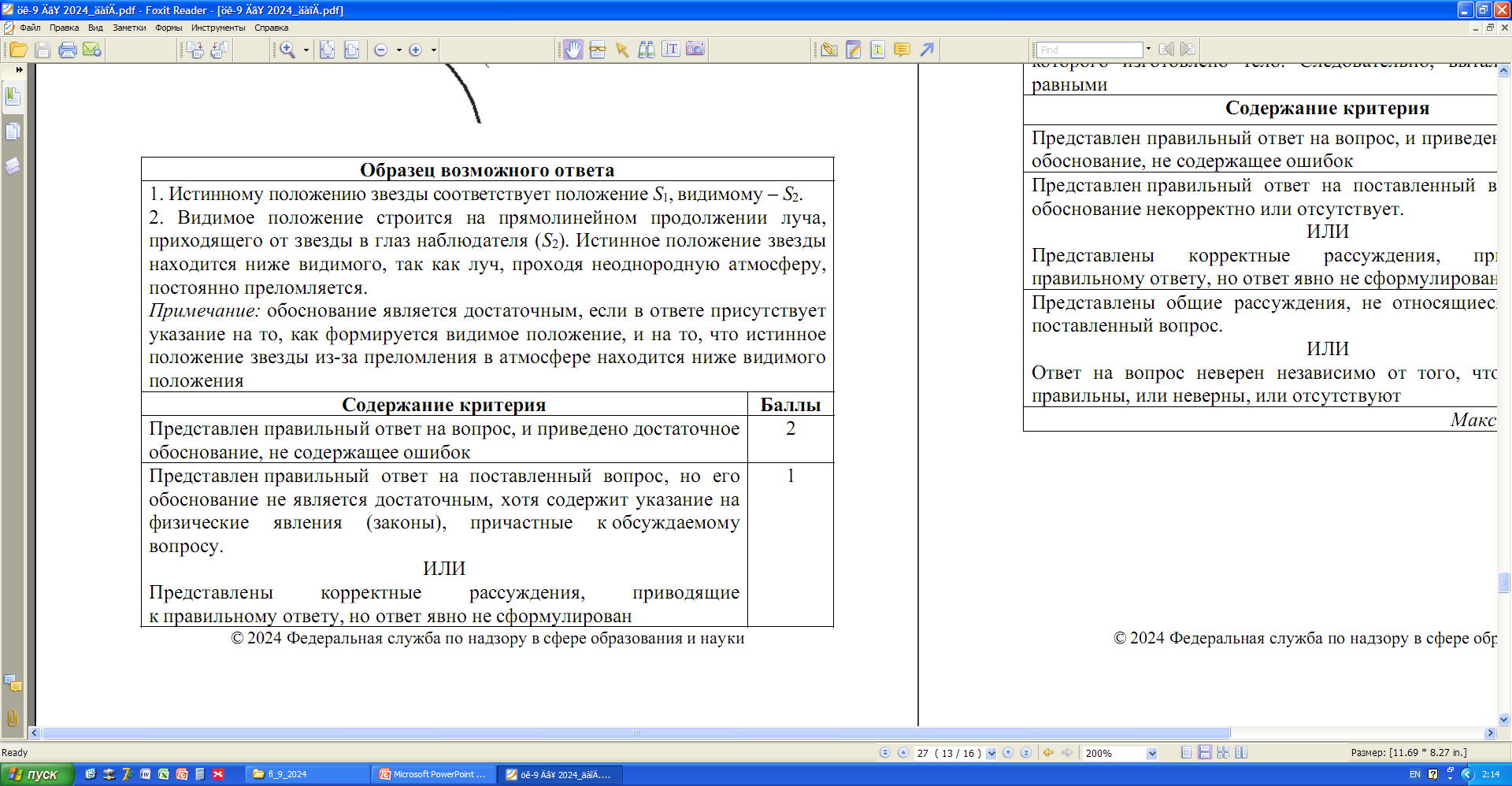 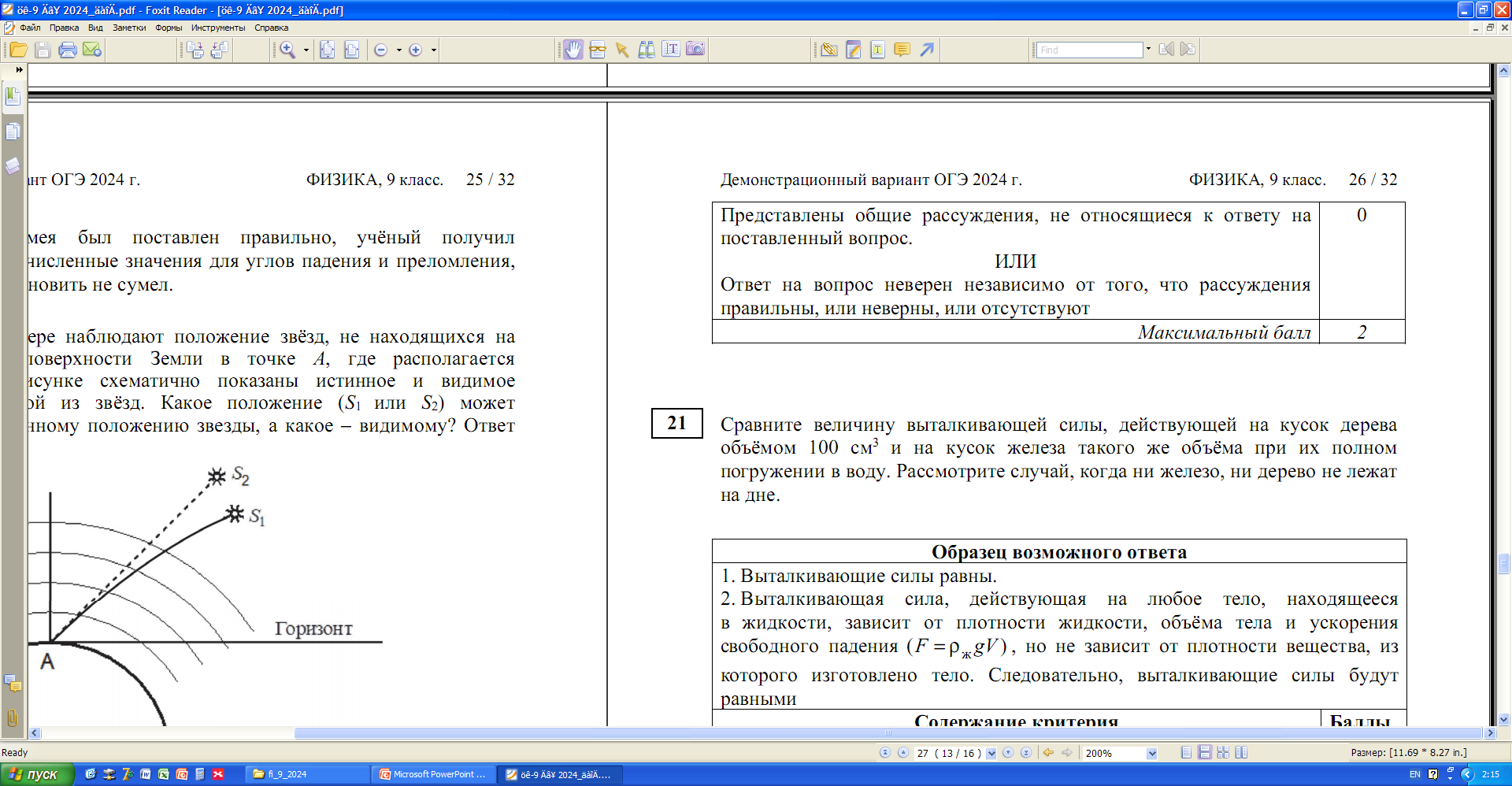 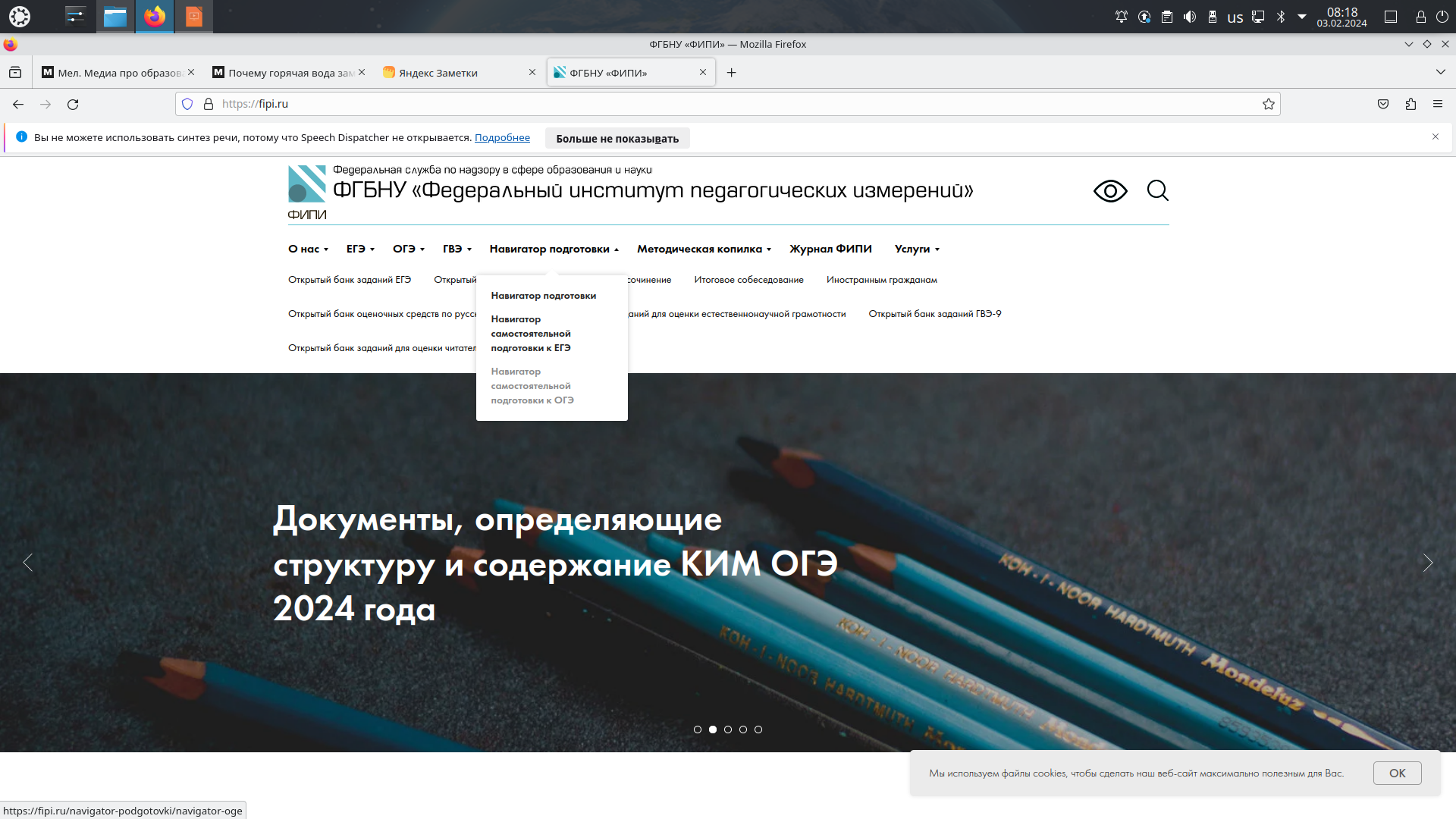 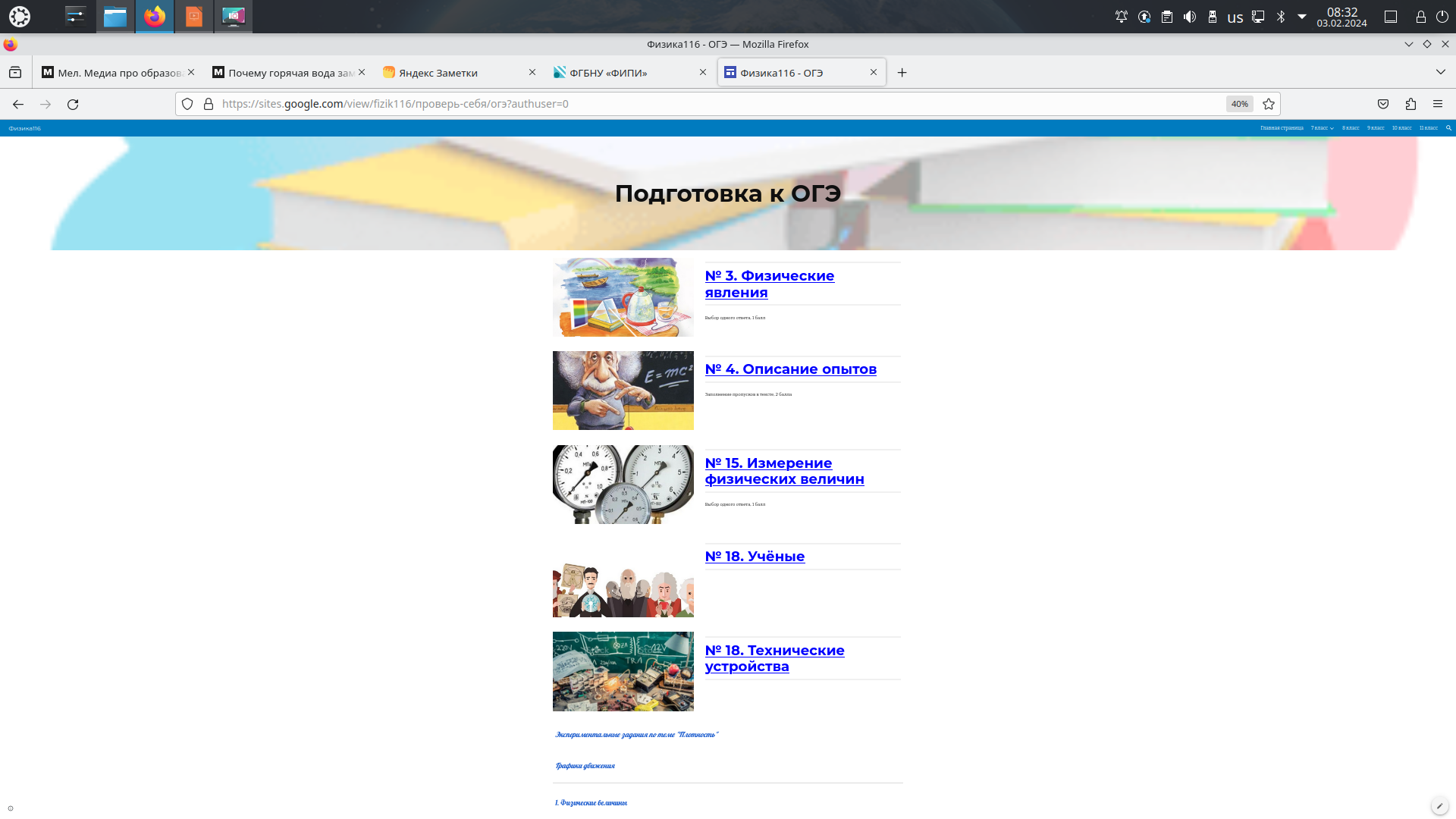 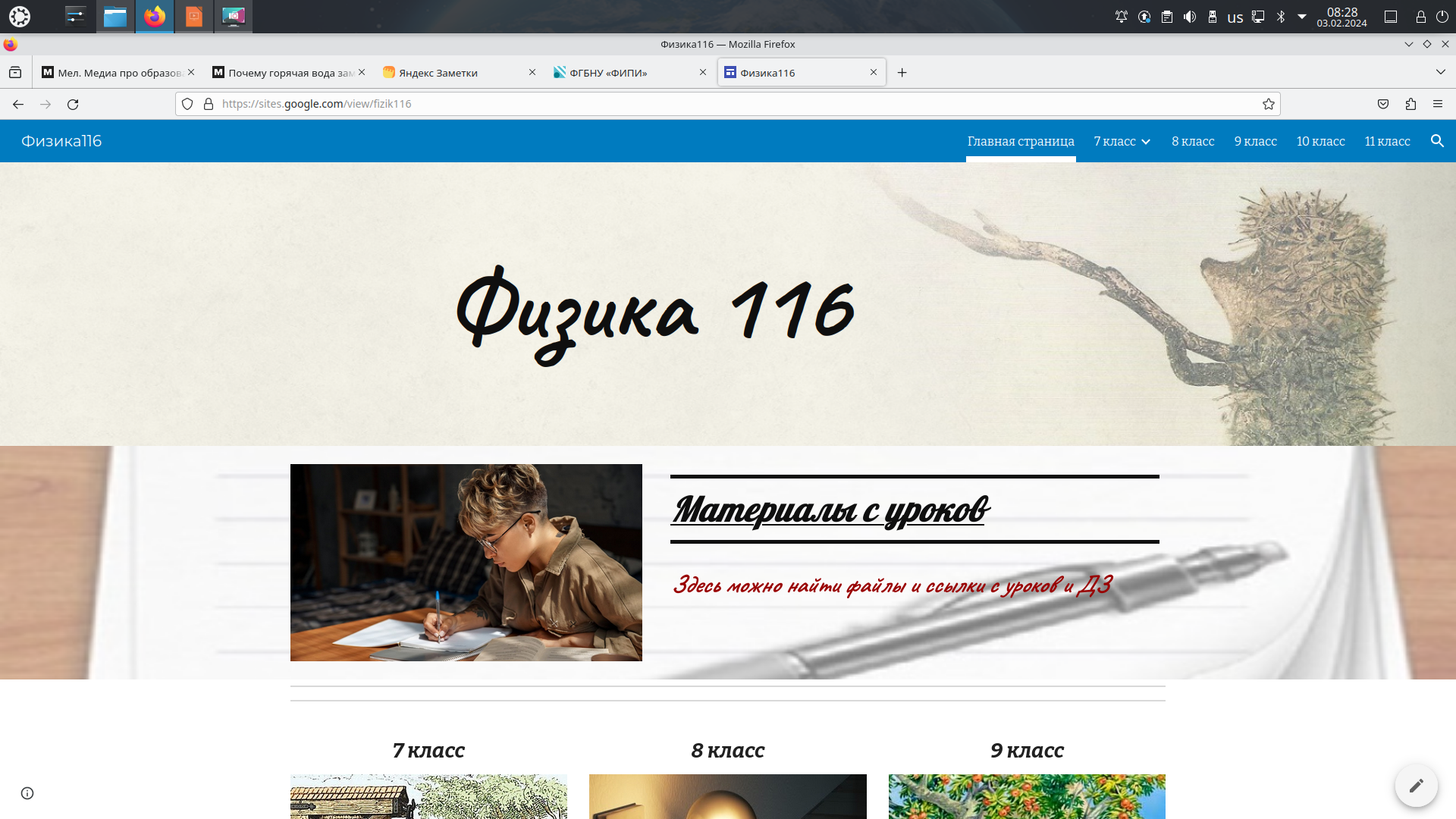 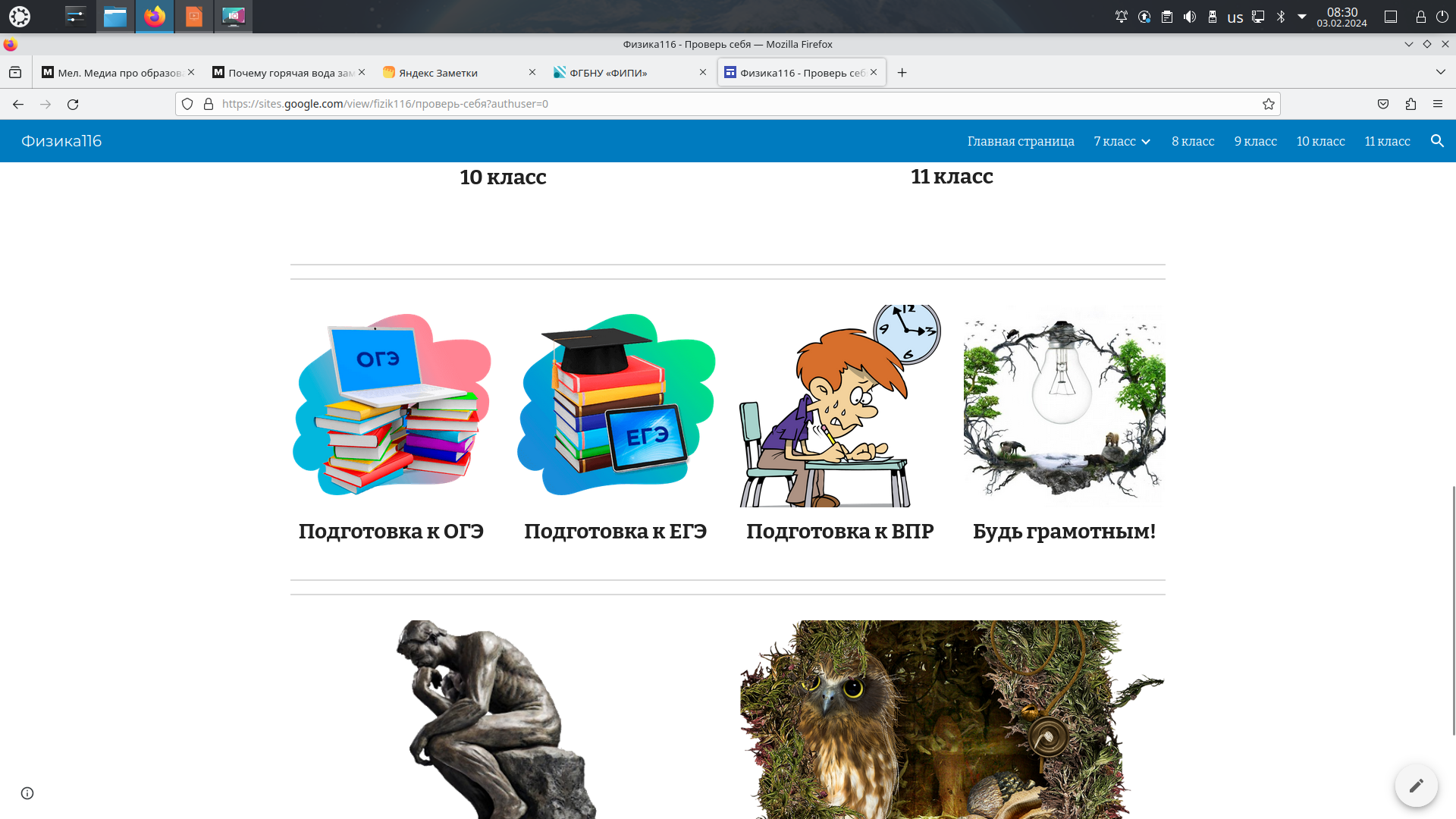 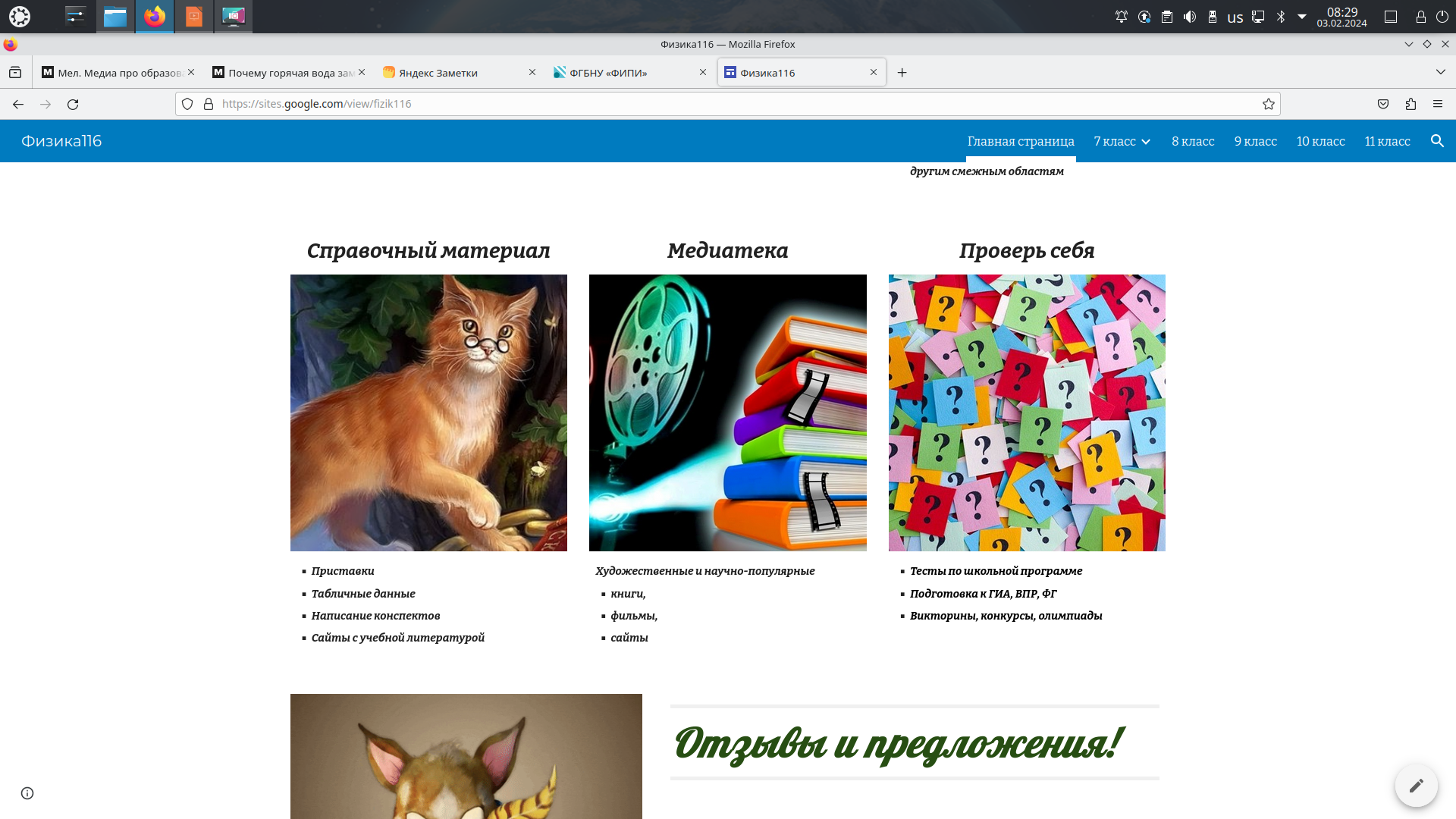 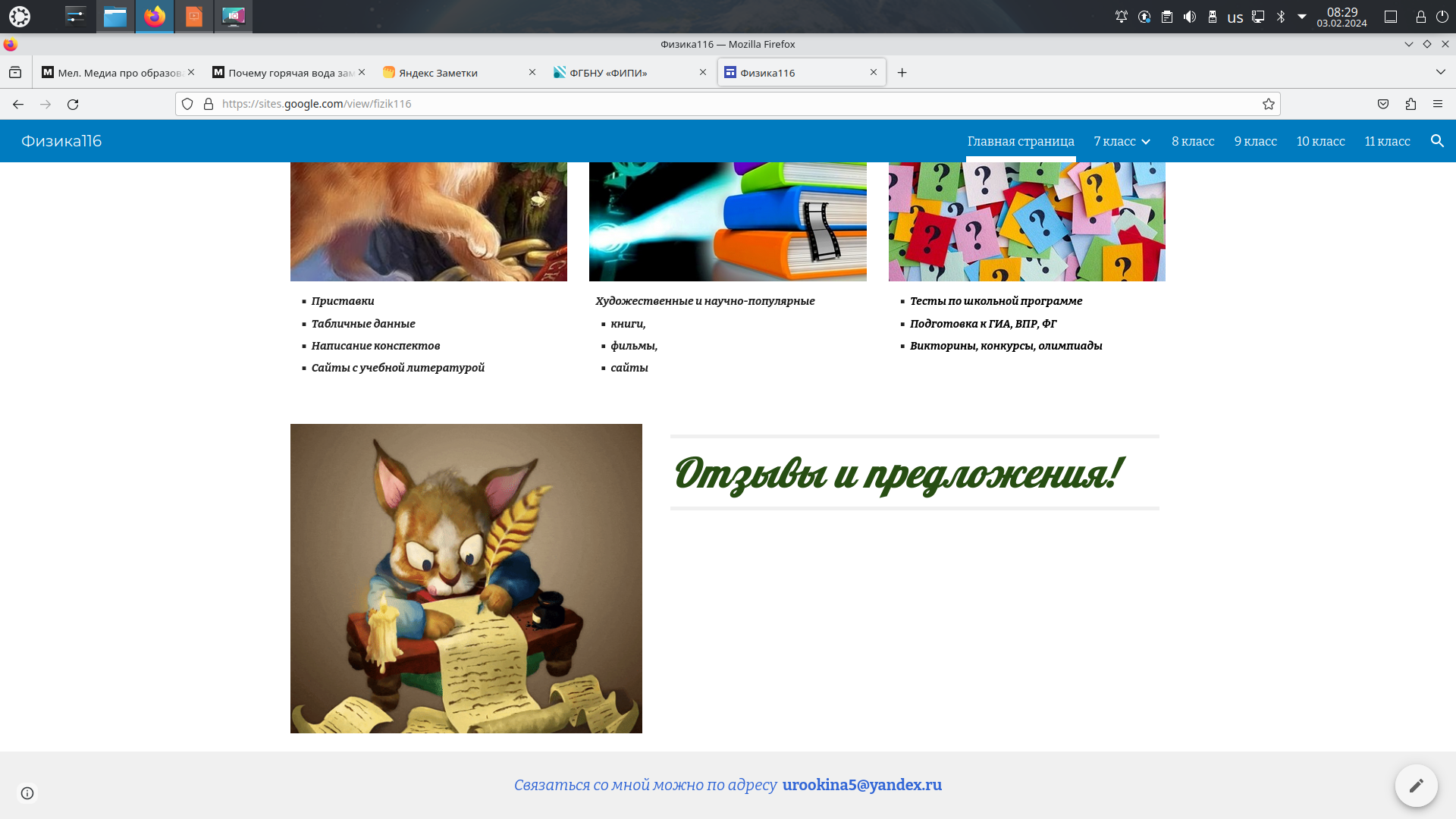 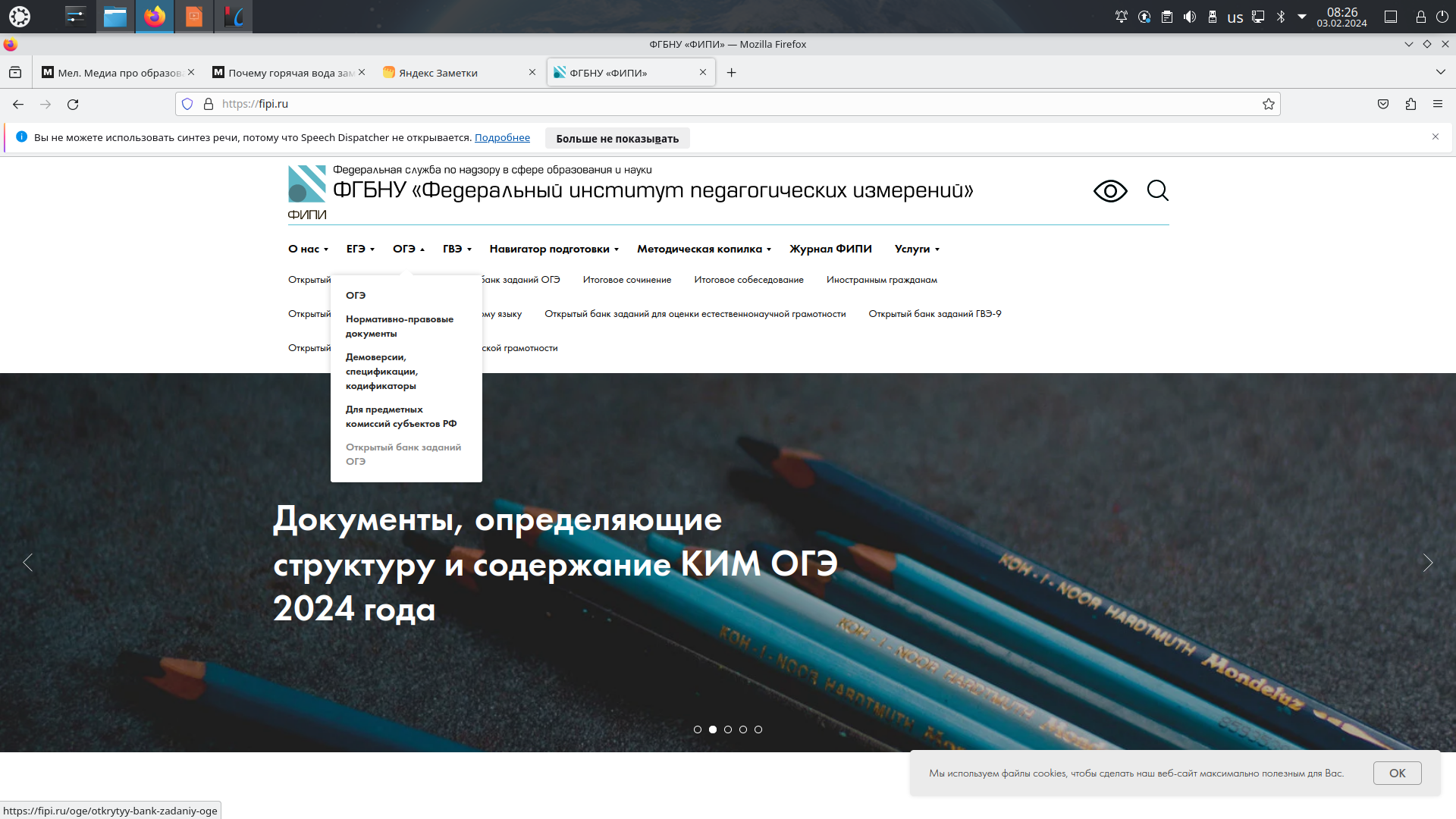 Время  консультации
Вторник/Среда
9 урок (15:05 — 15:45)